In our class in March
W naszej klasie w marcu
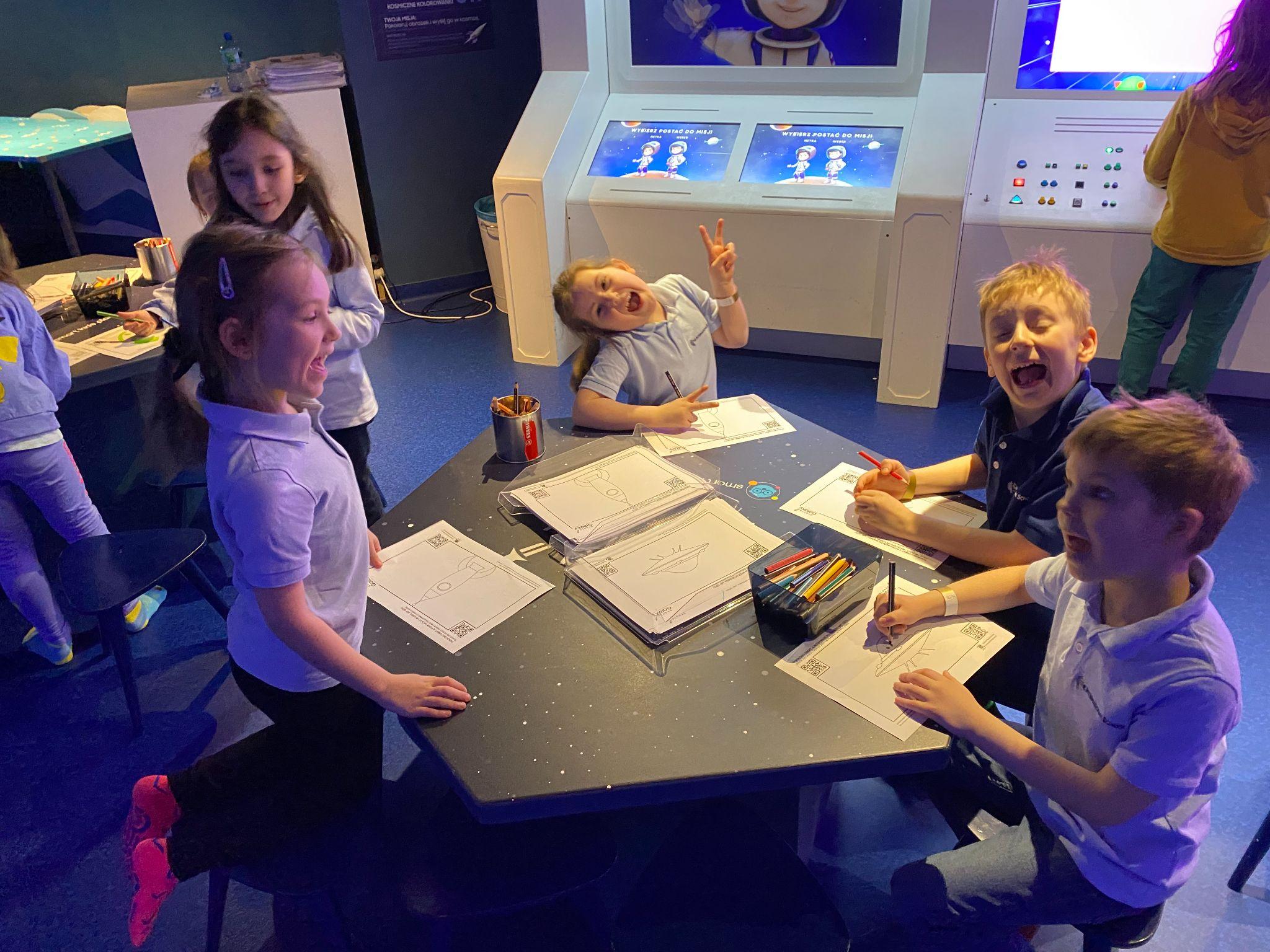 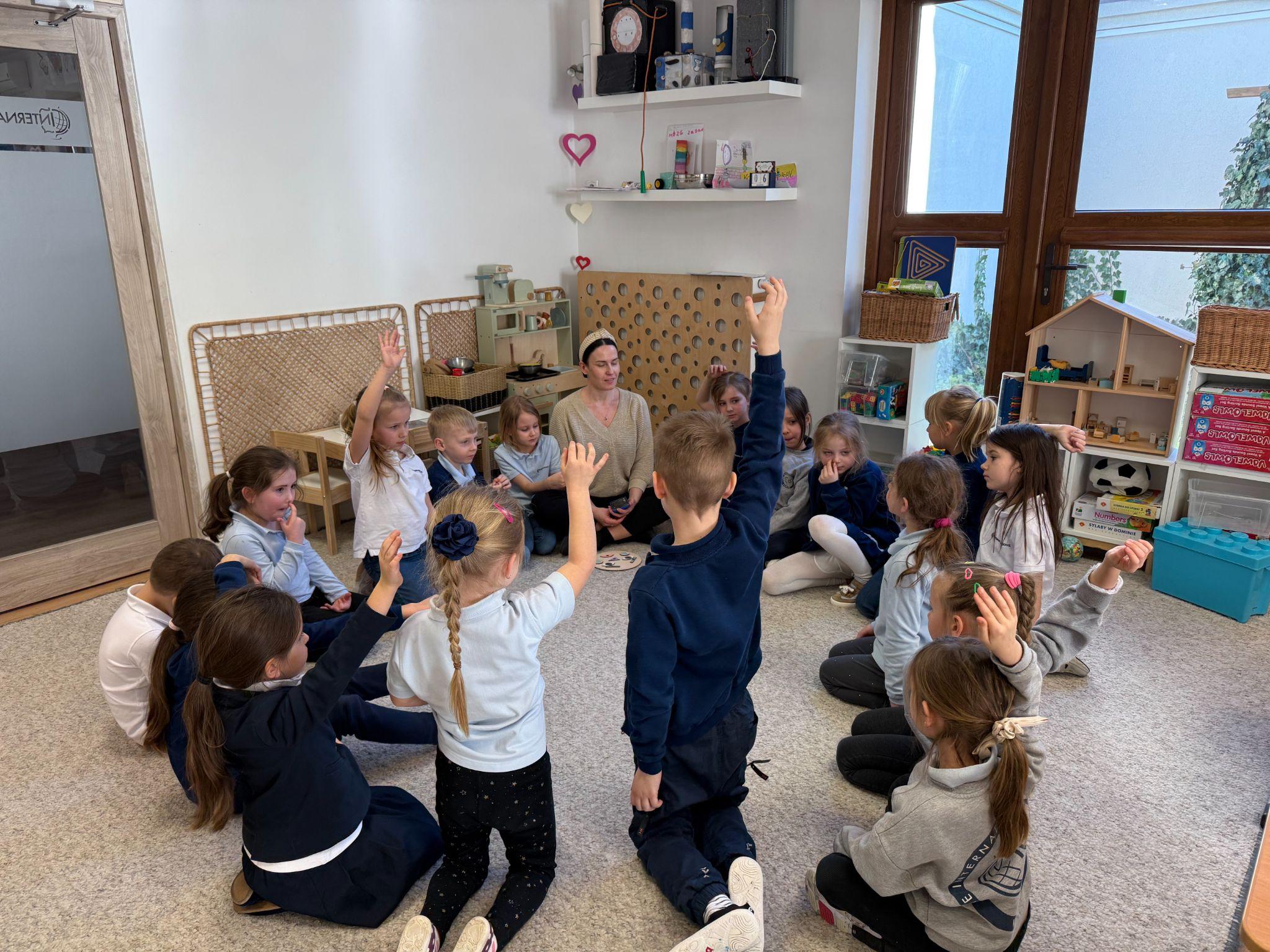 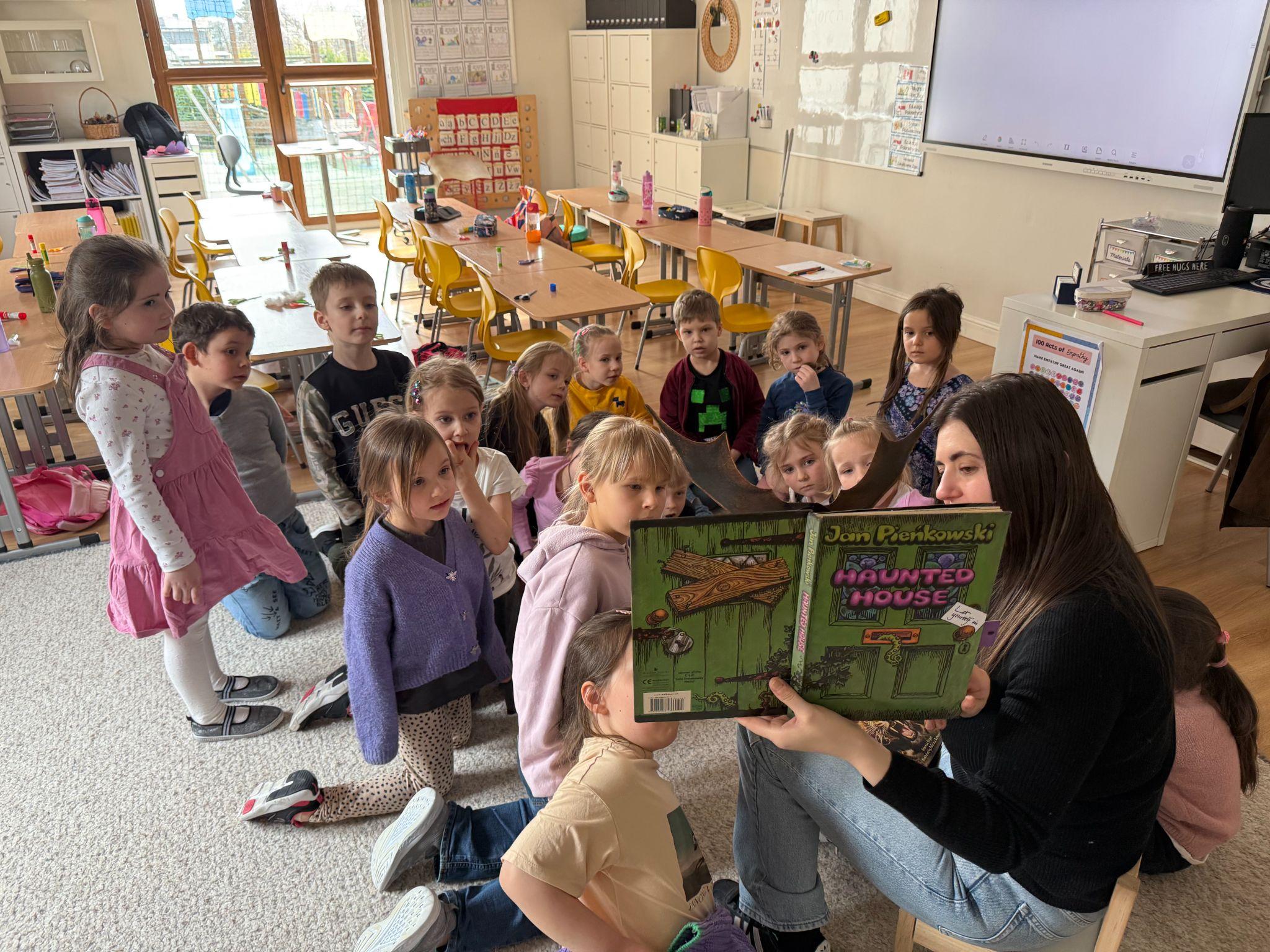 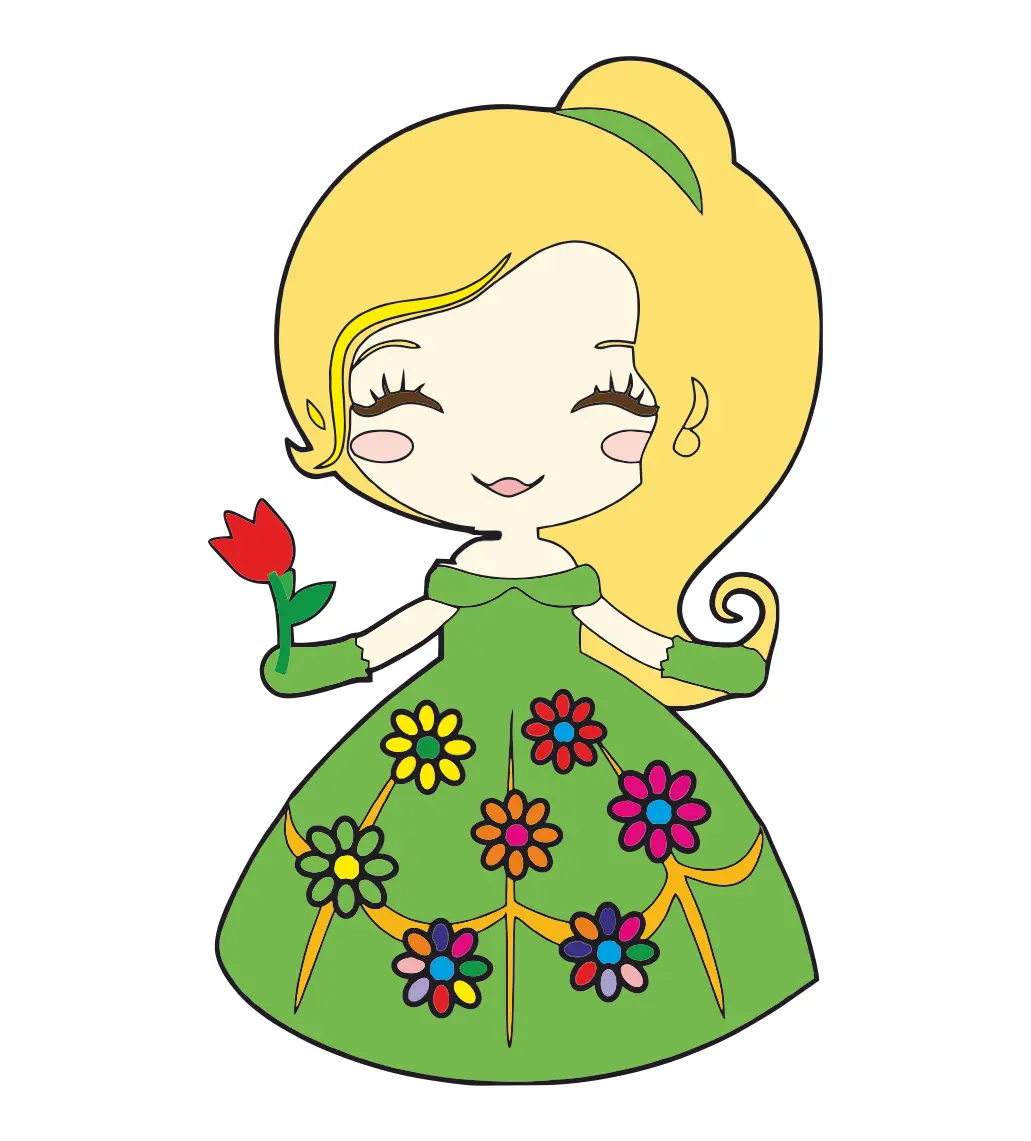 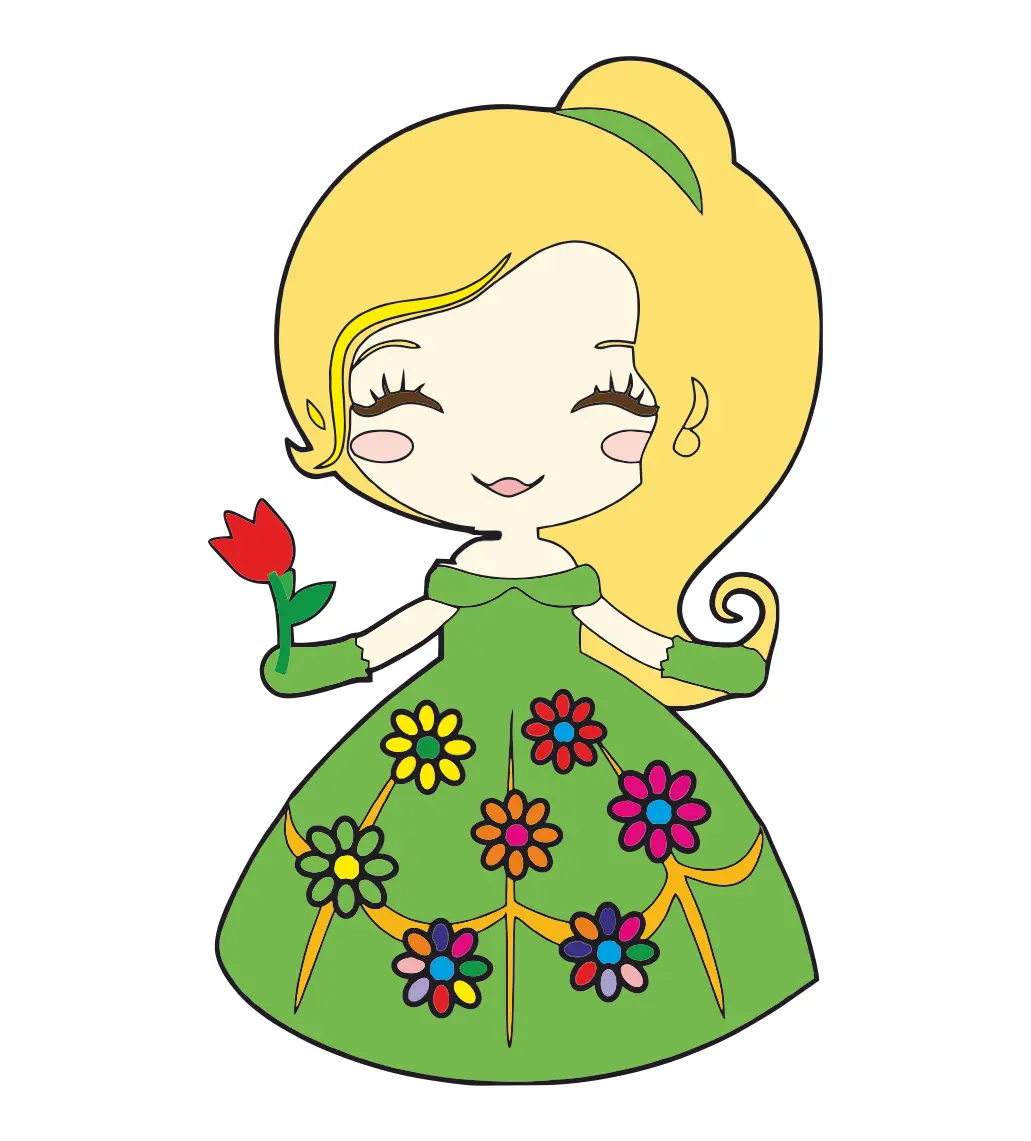 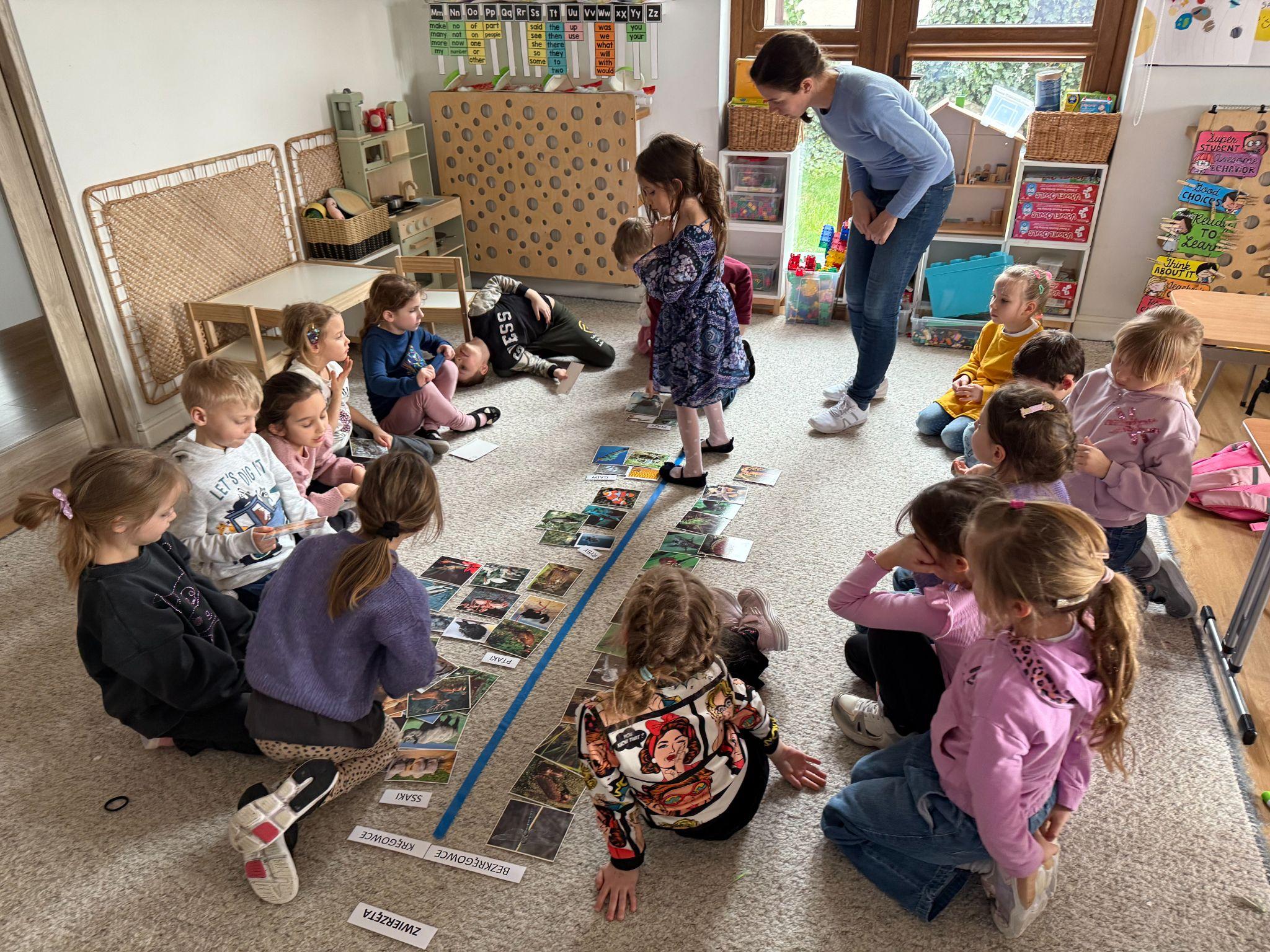 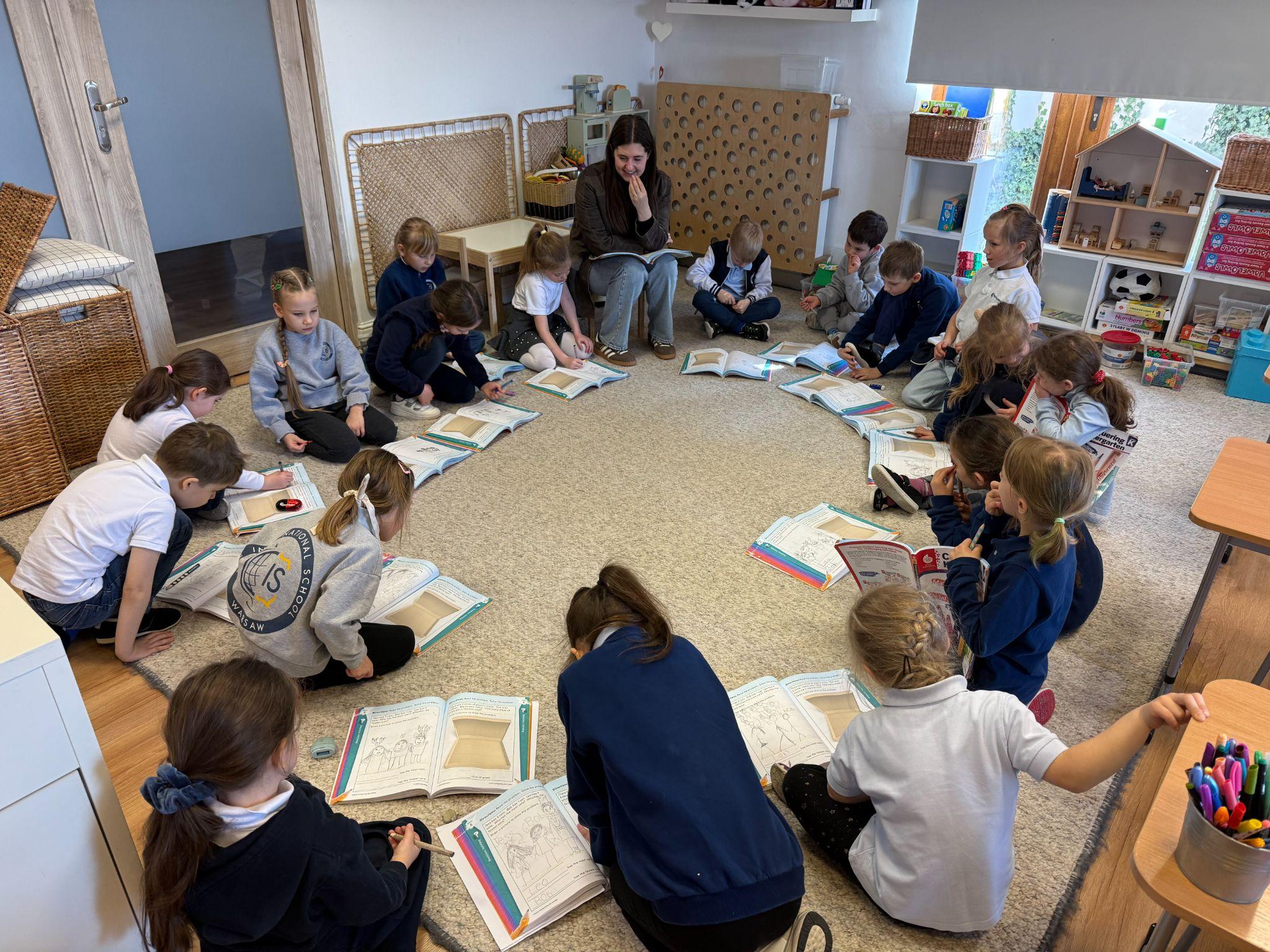 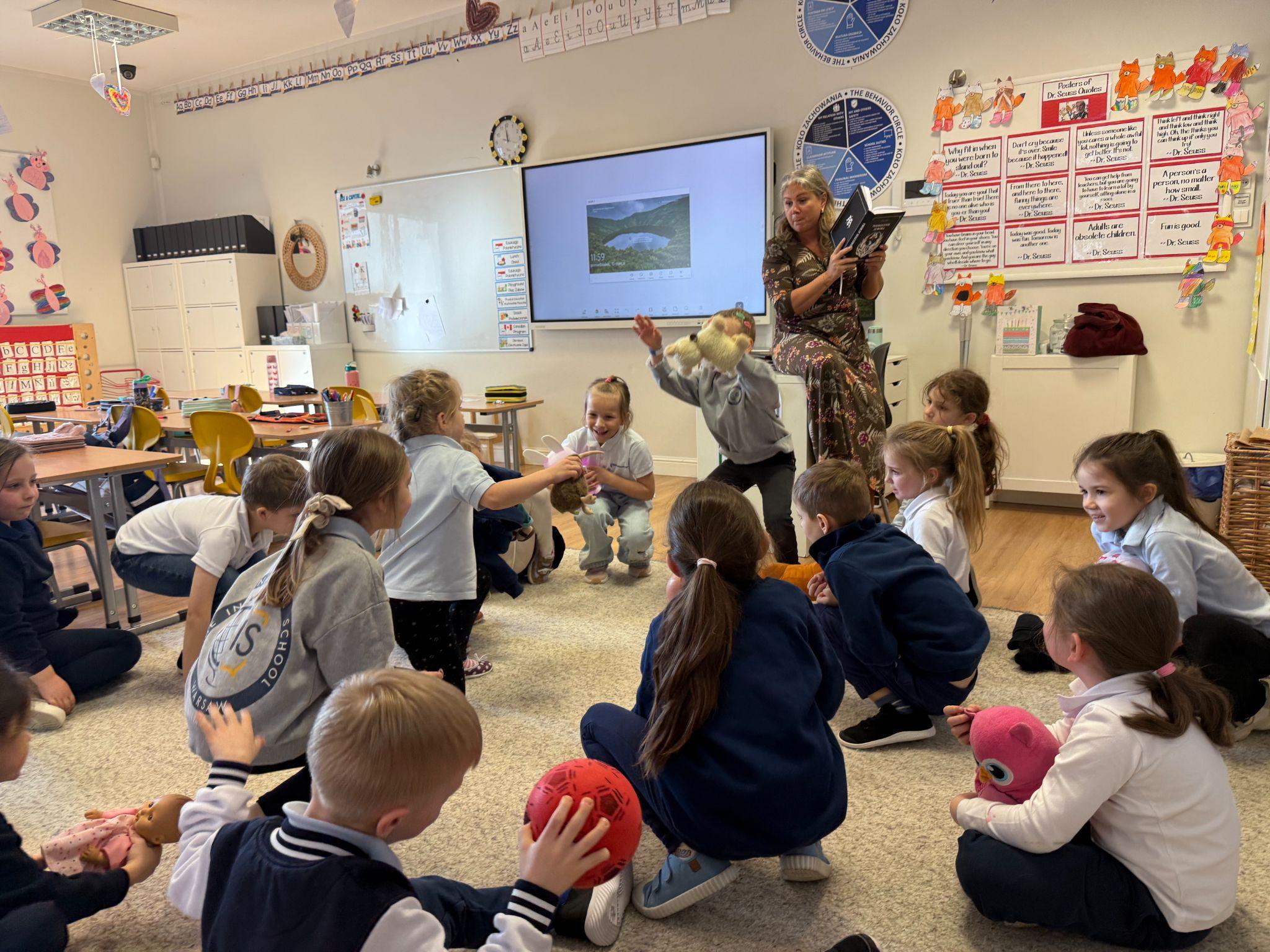 Smart Kids Planet !
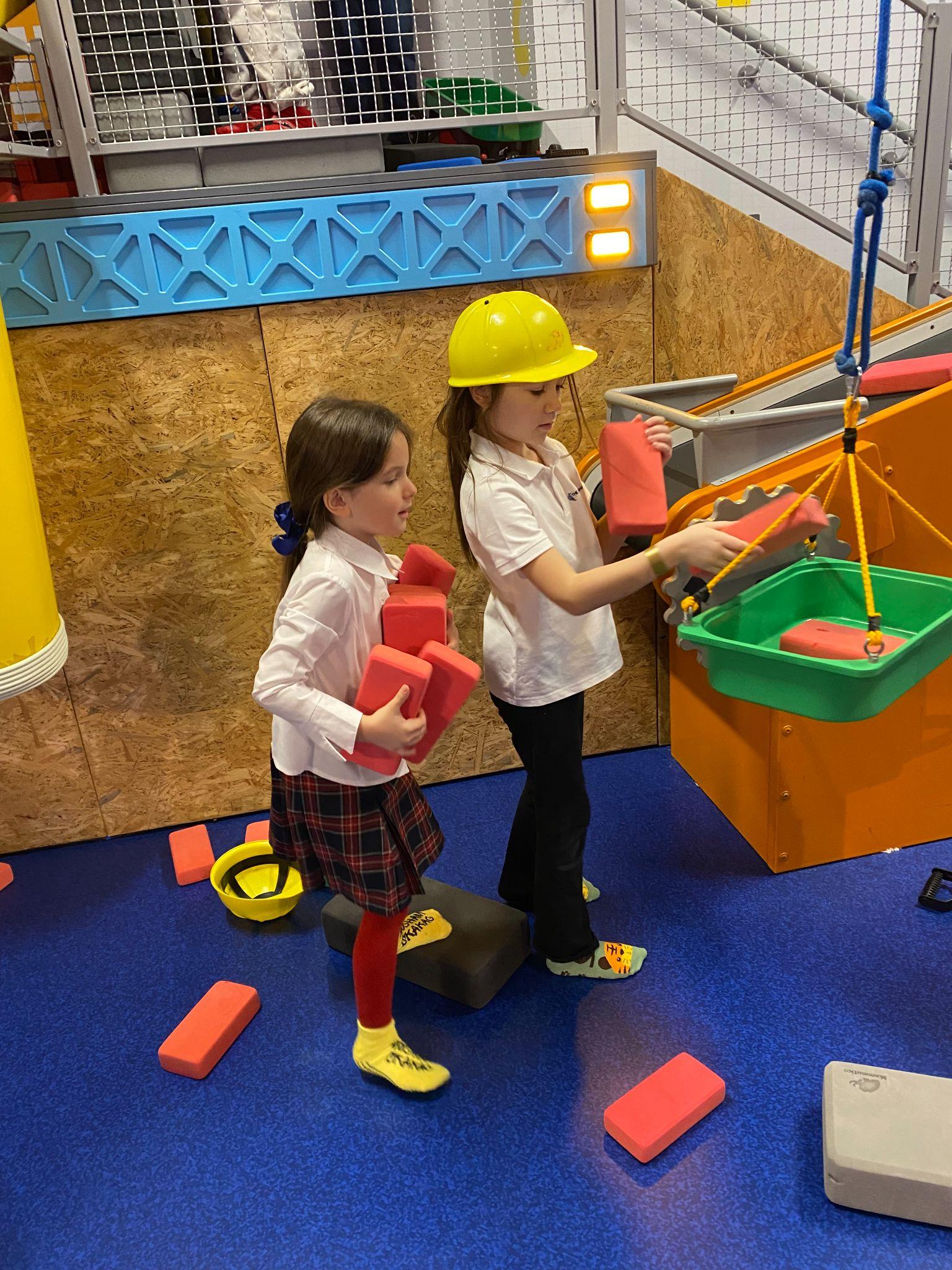 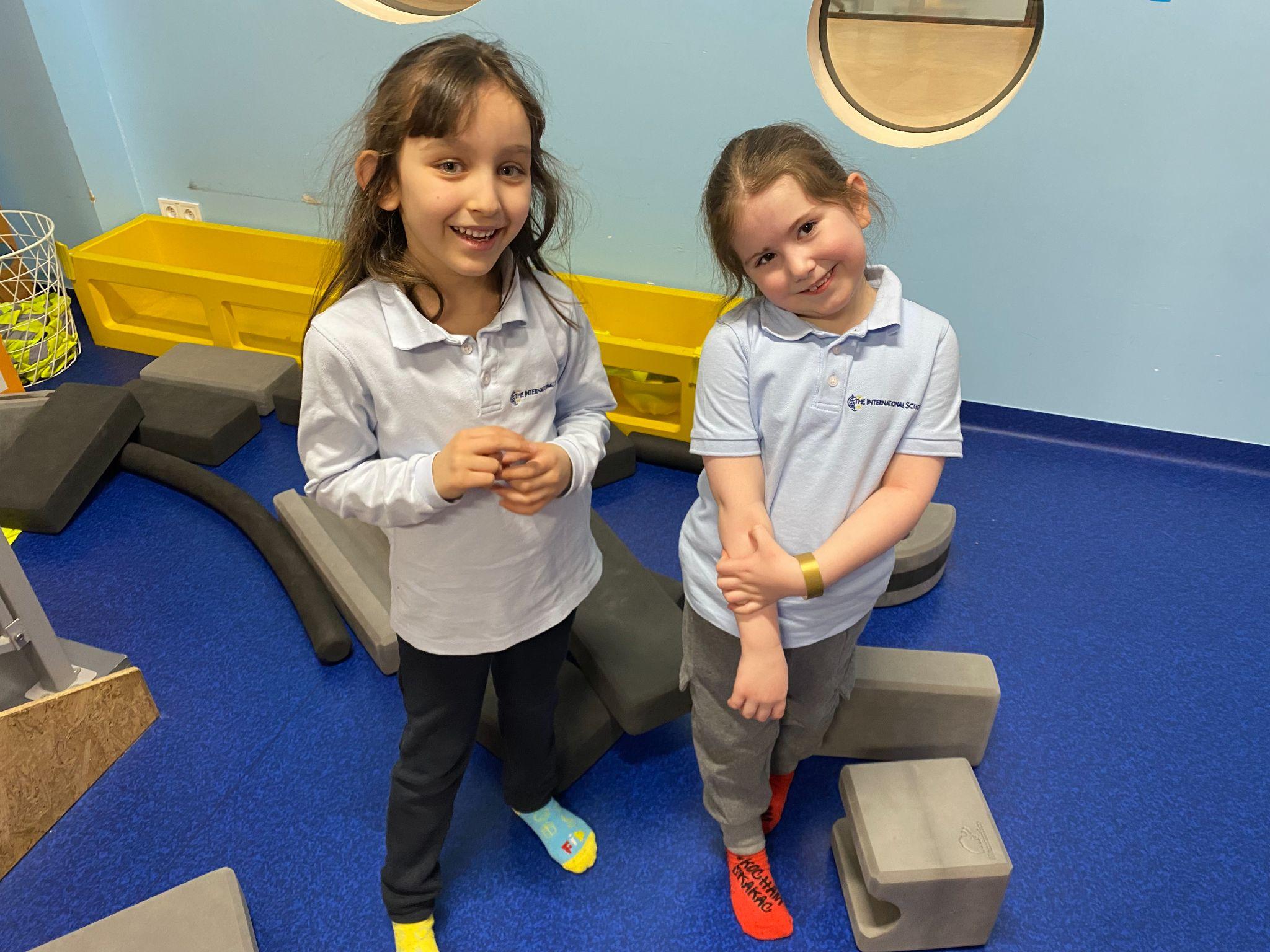 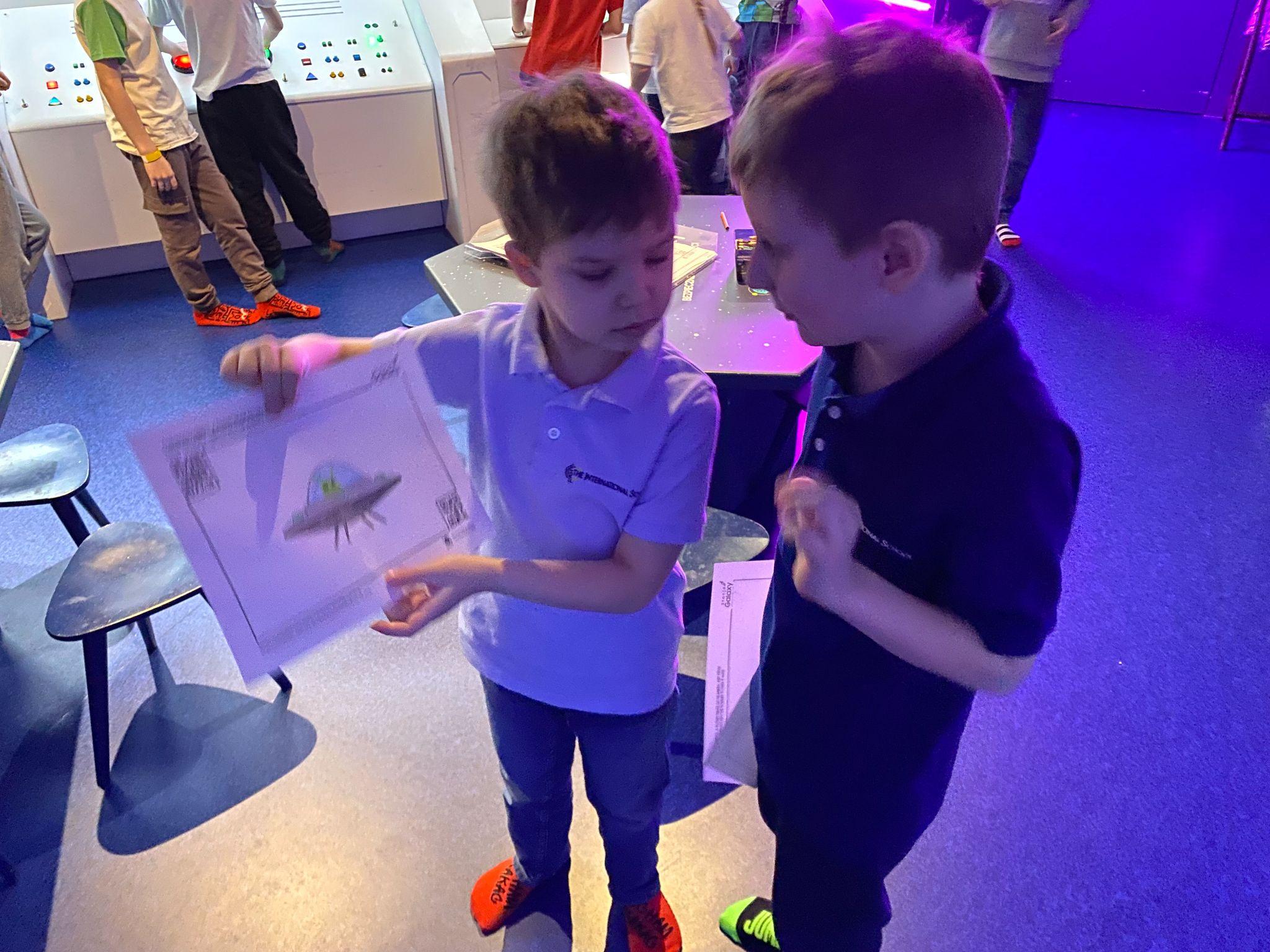 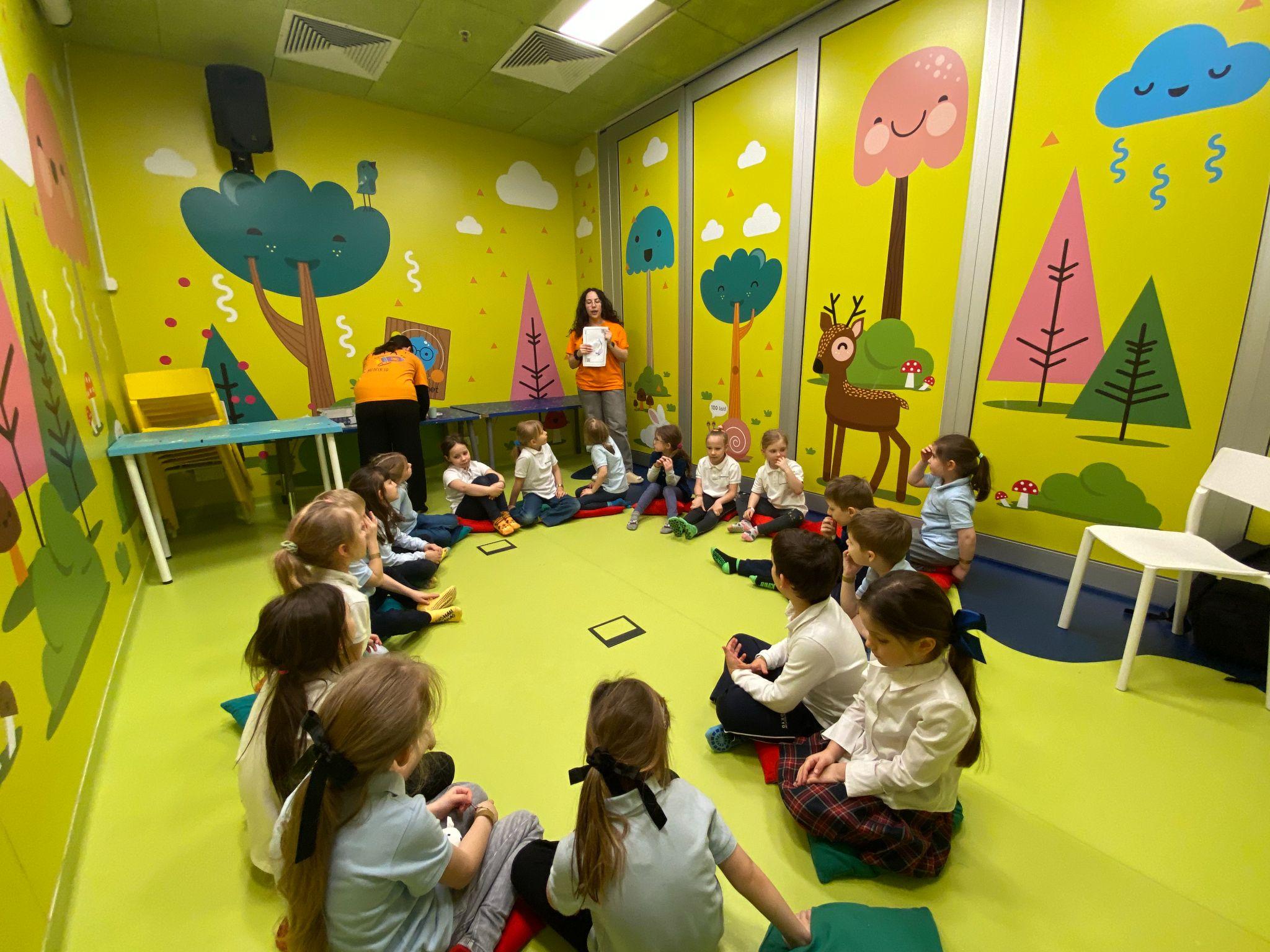 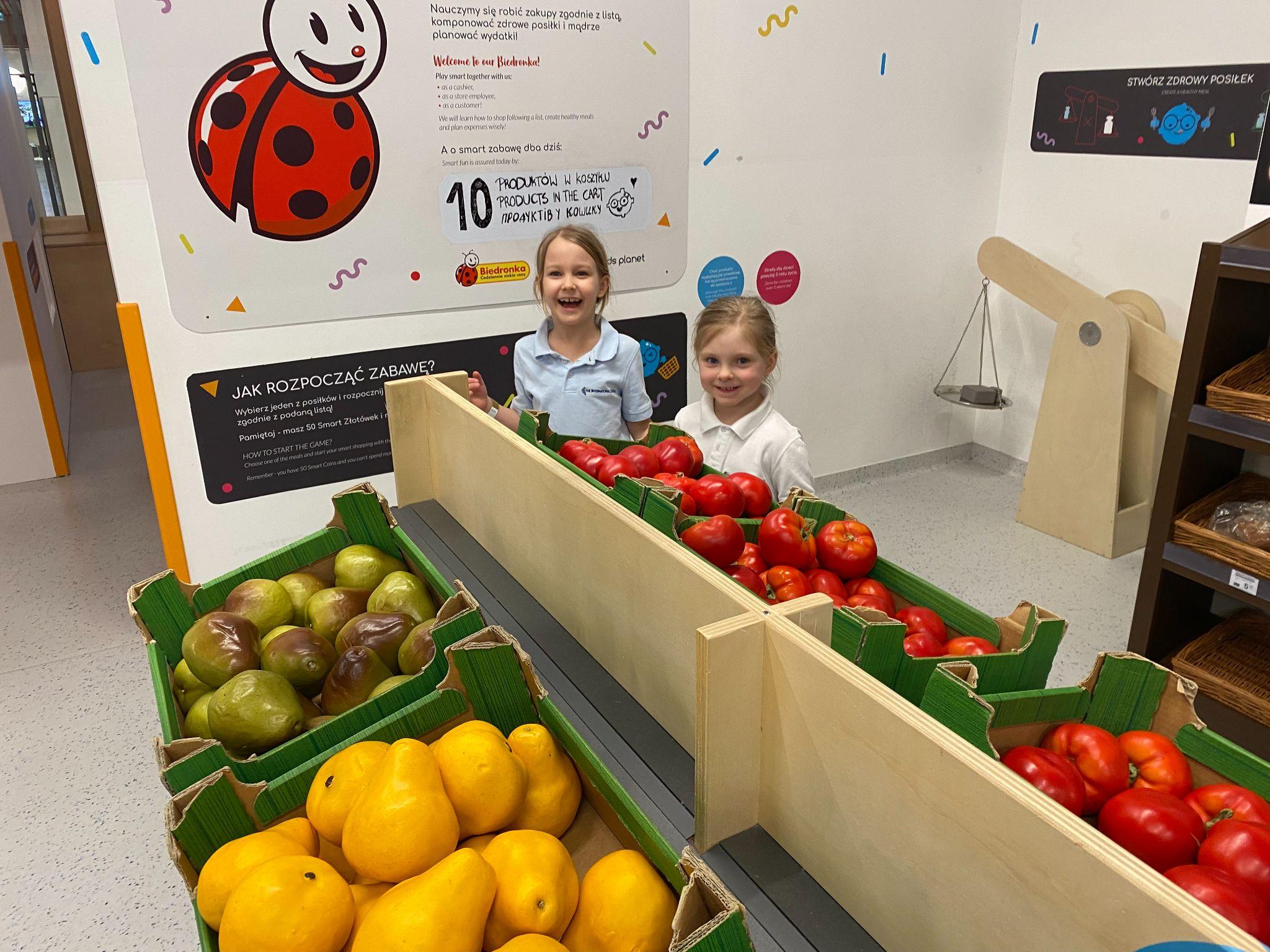 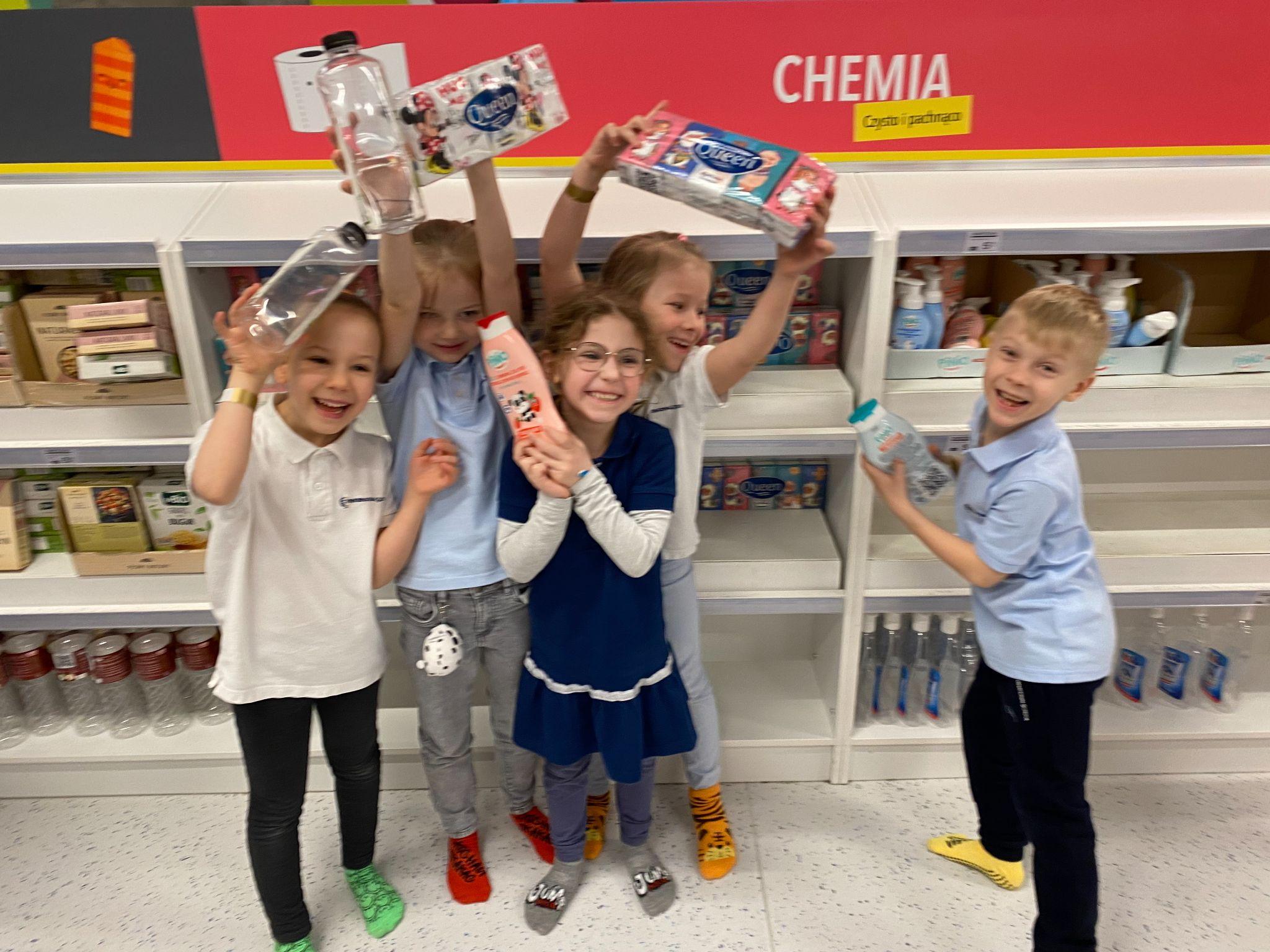 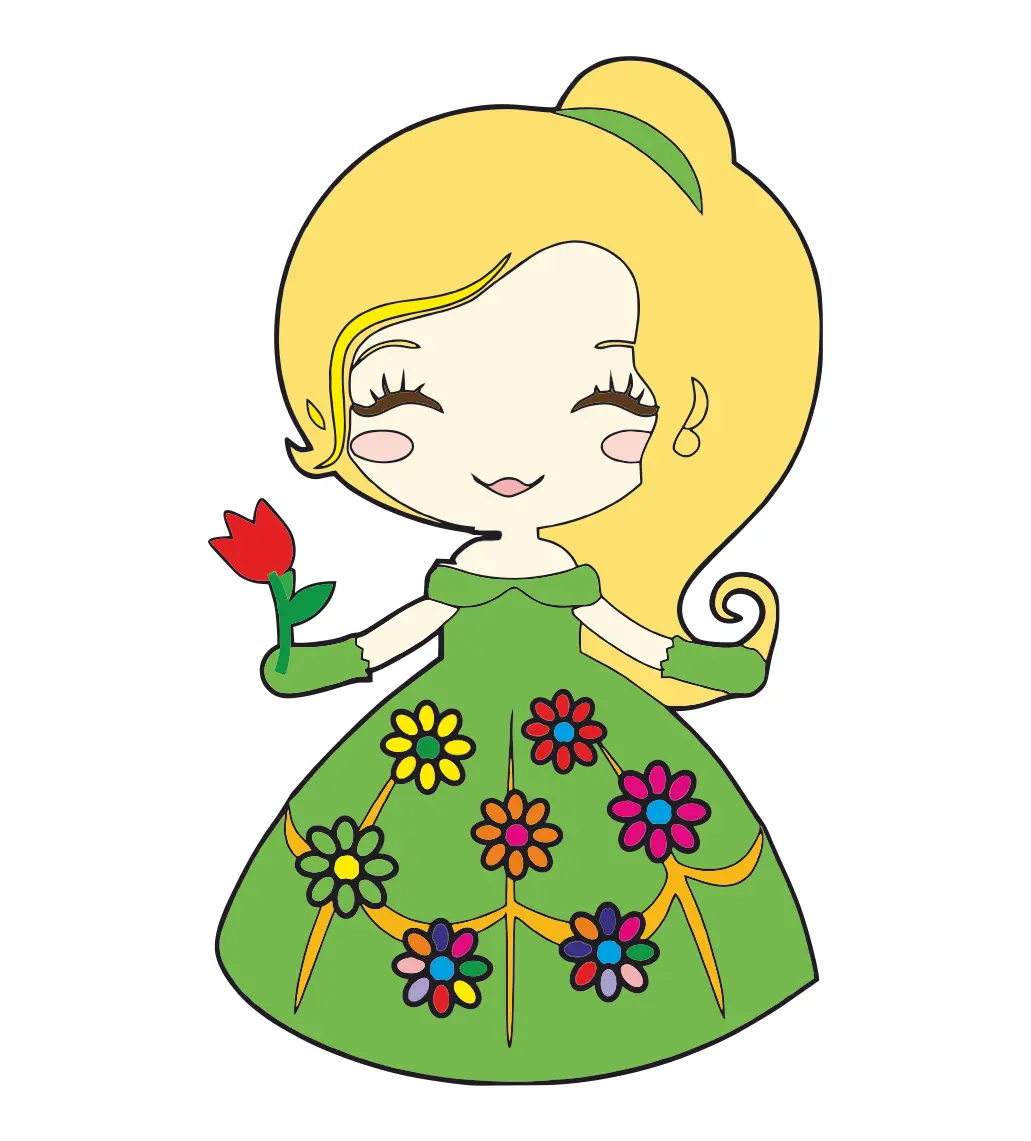 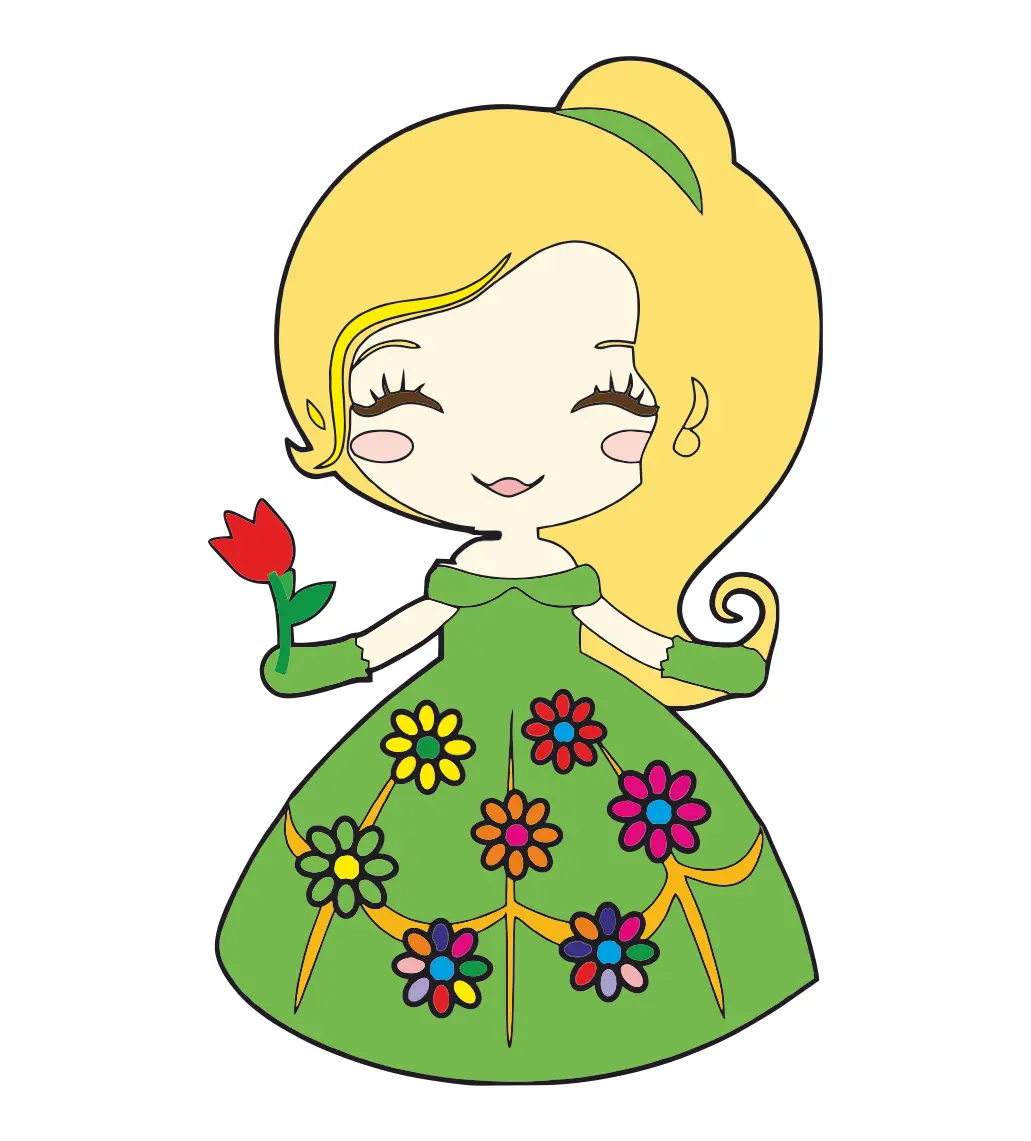 Solar system, space and stars
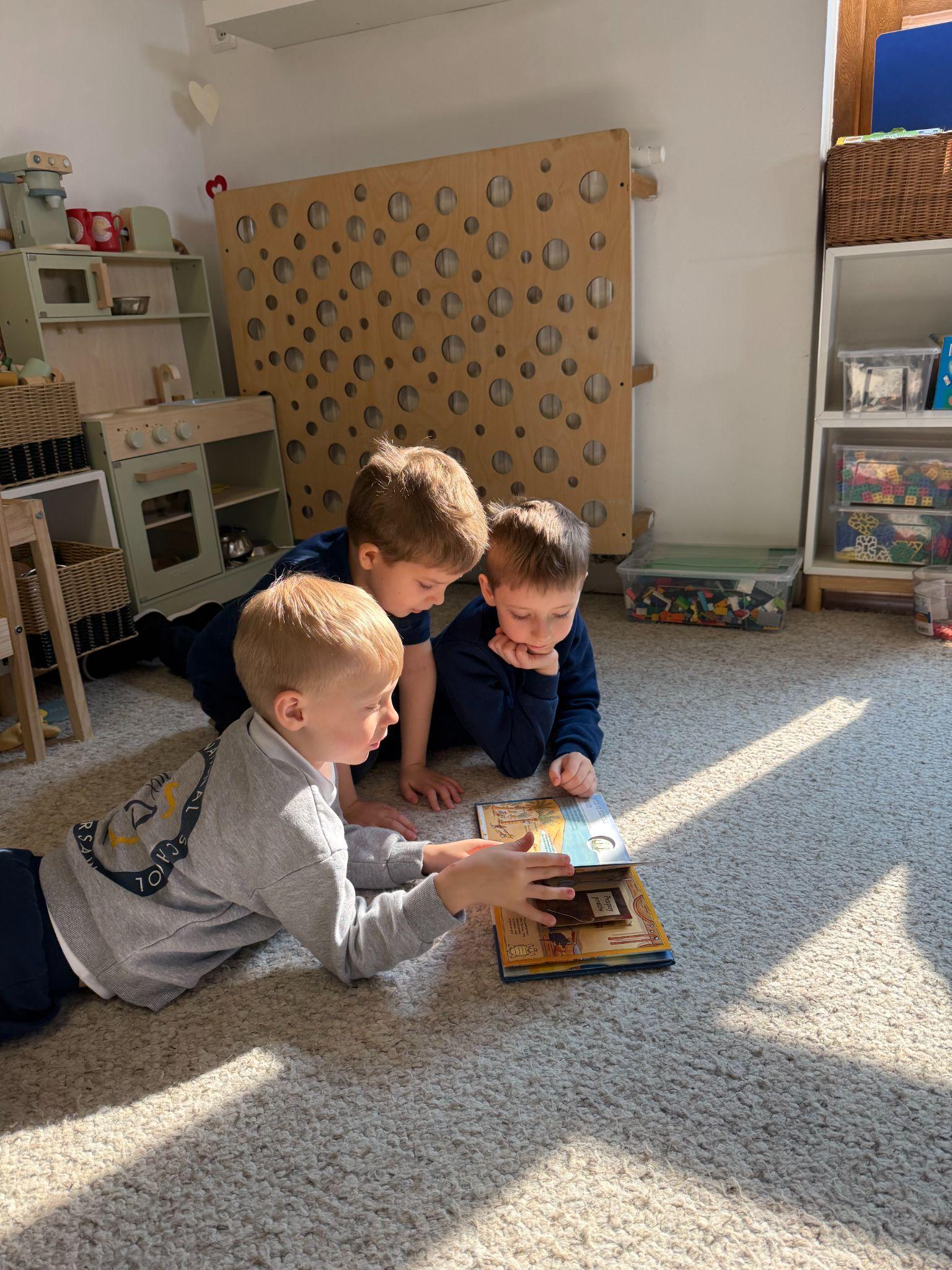 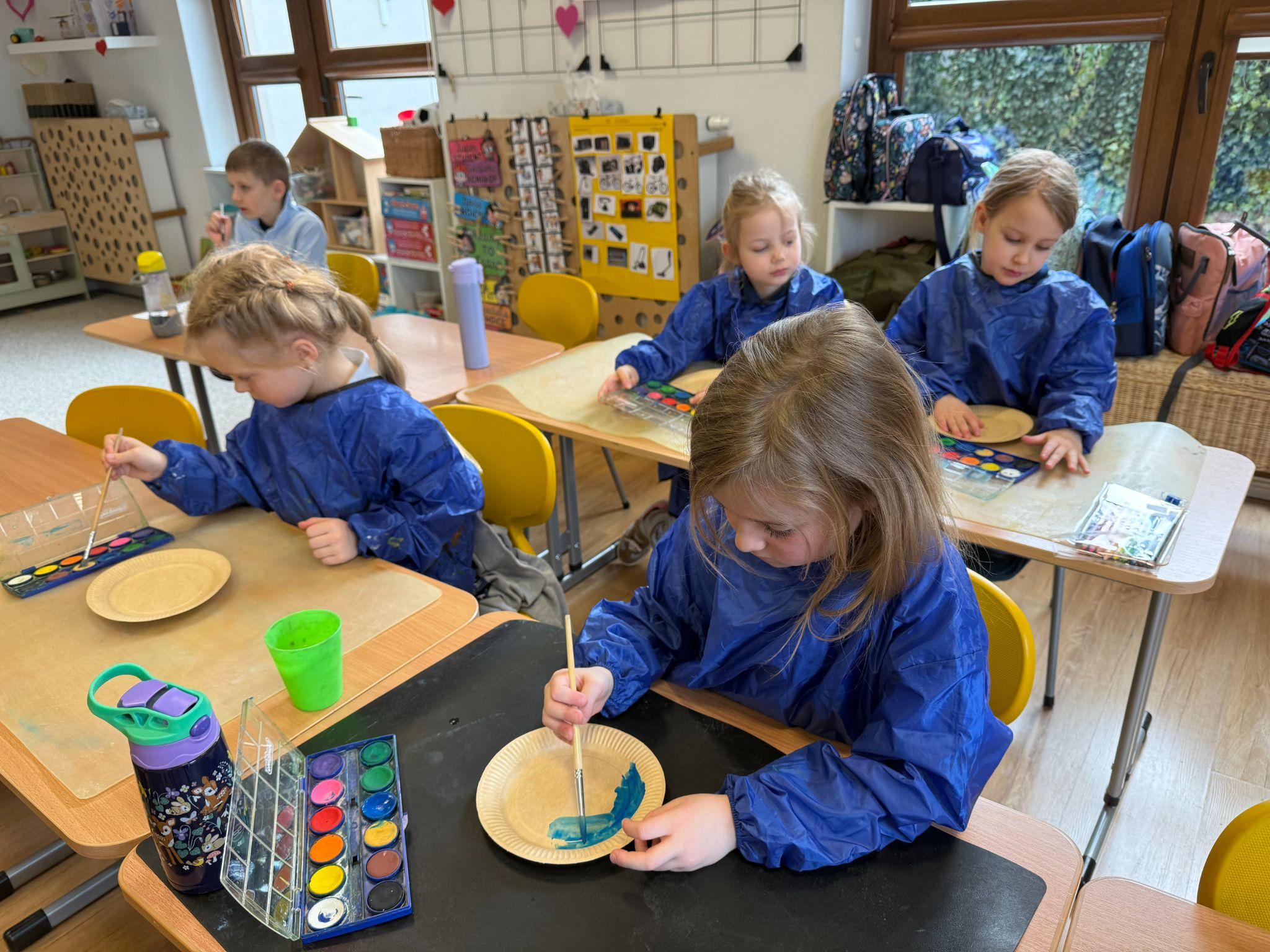 During science we made our own constellations, we know all the plantes in Solar system and we know more about stars !
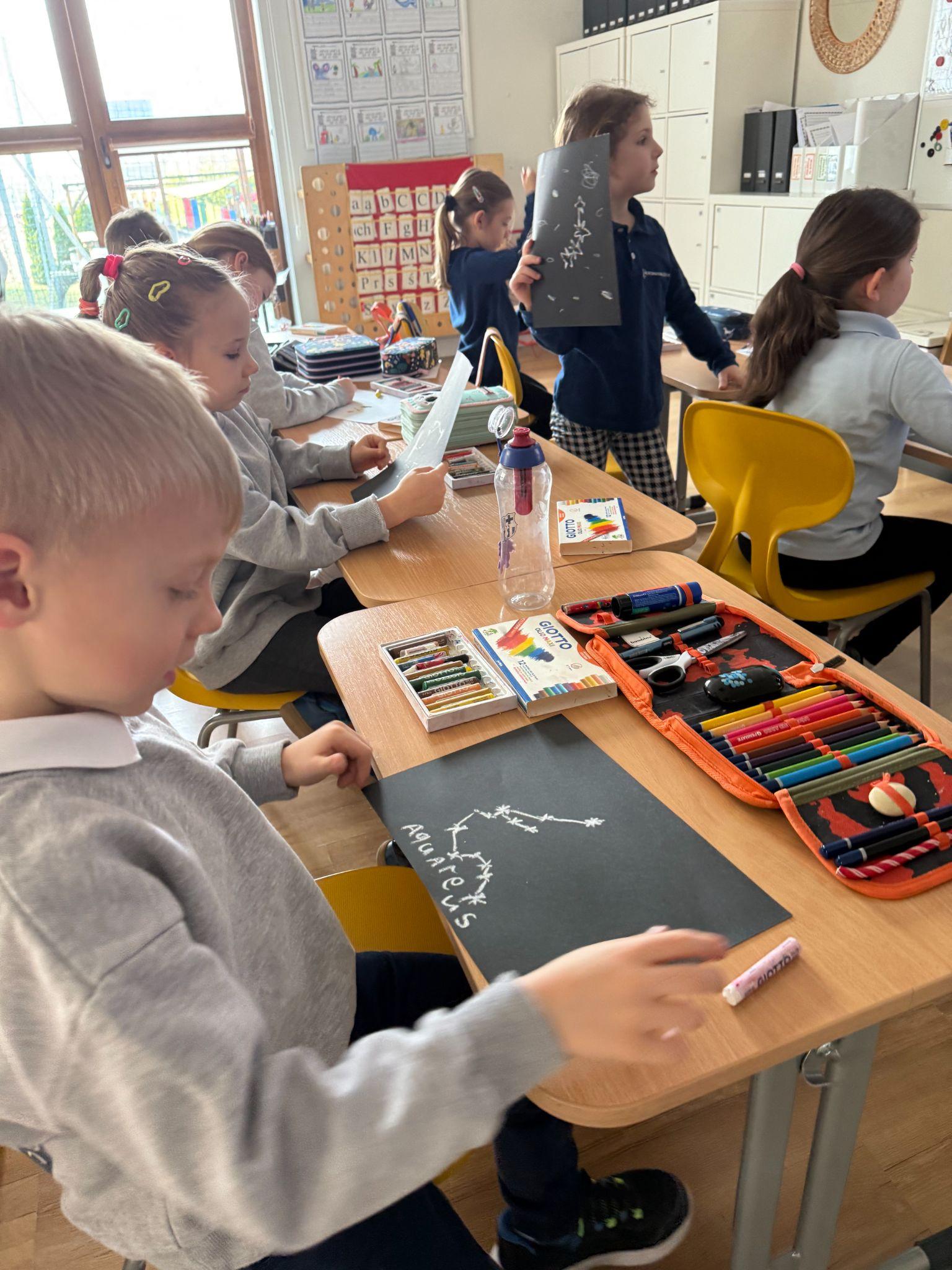 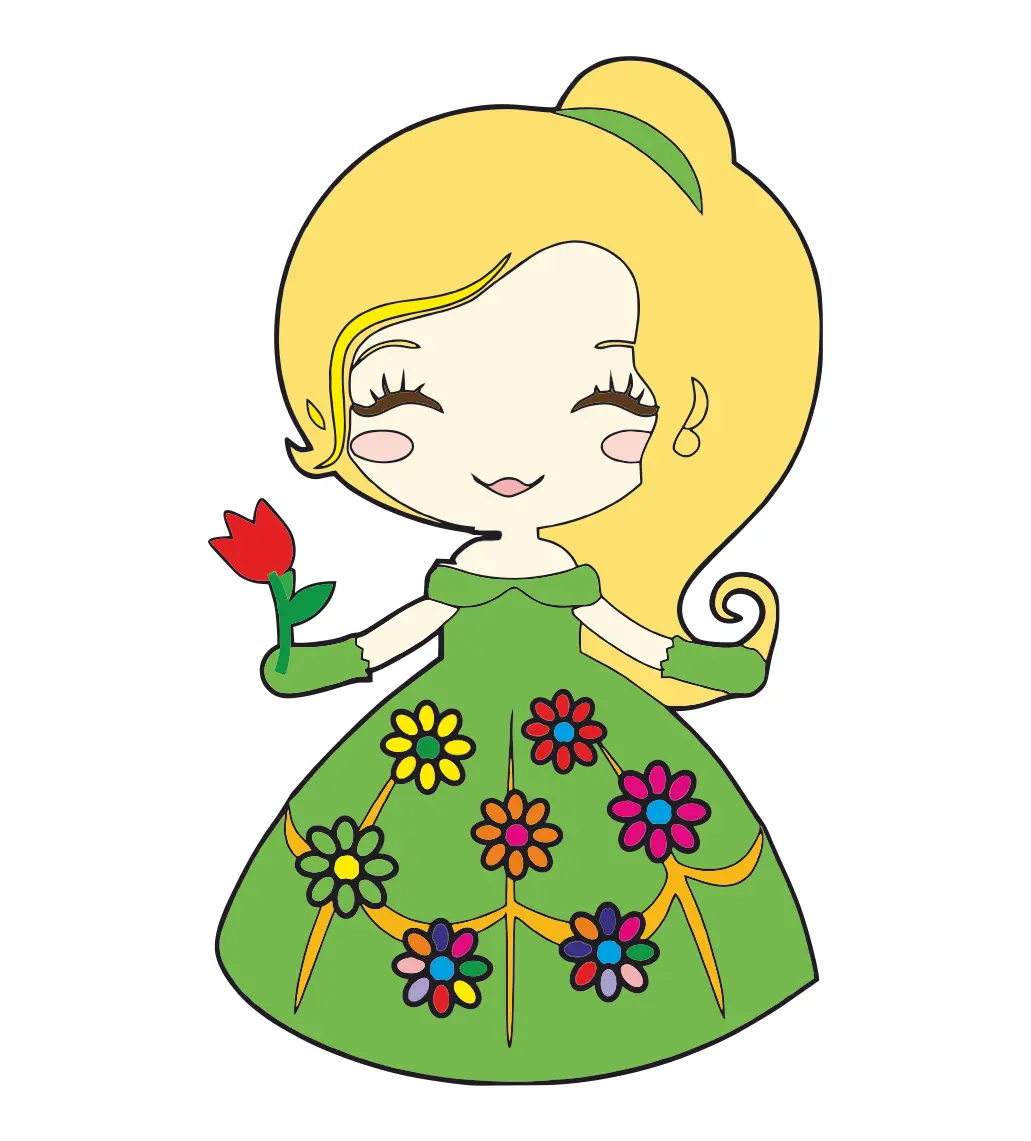 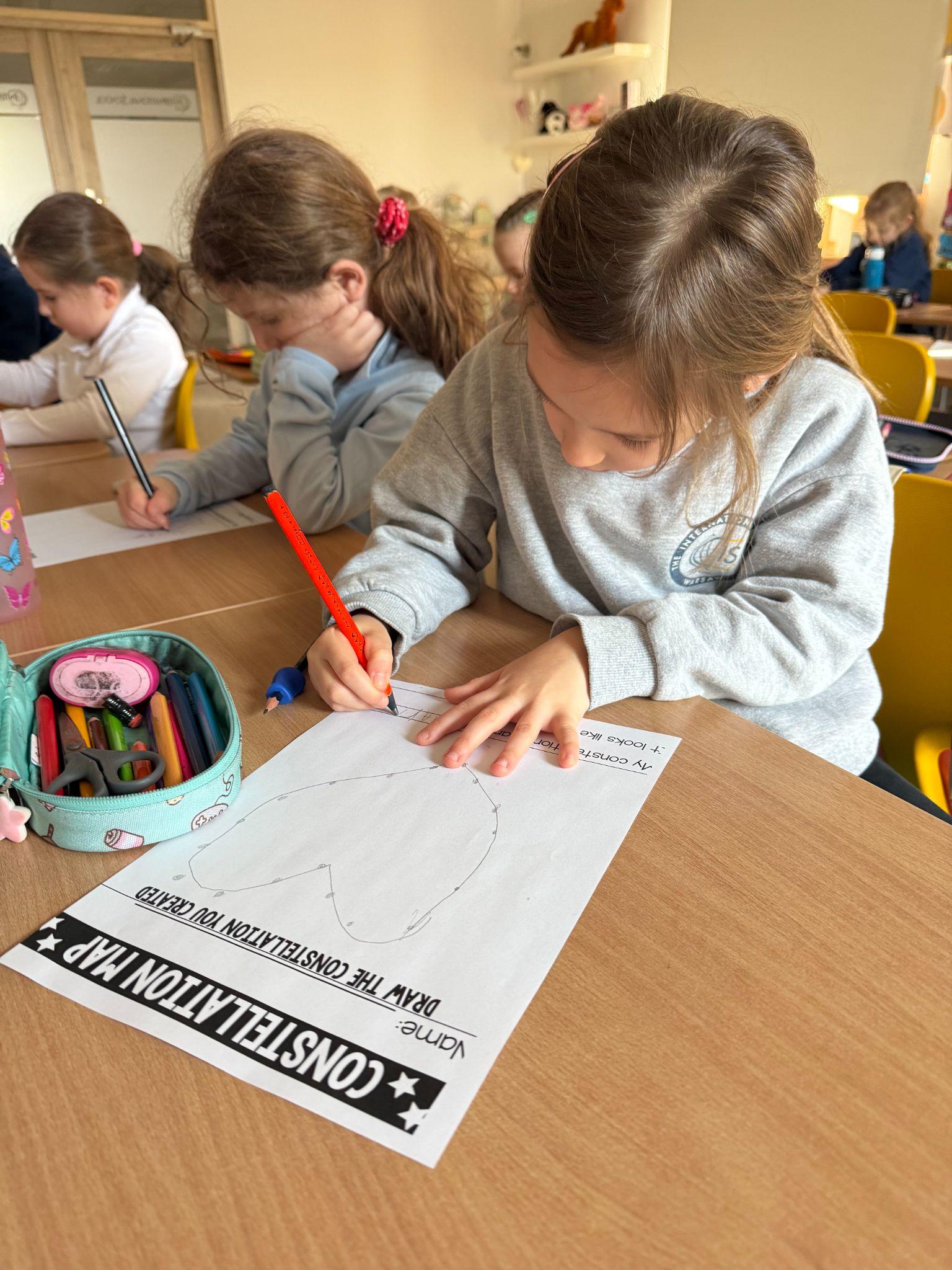 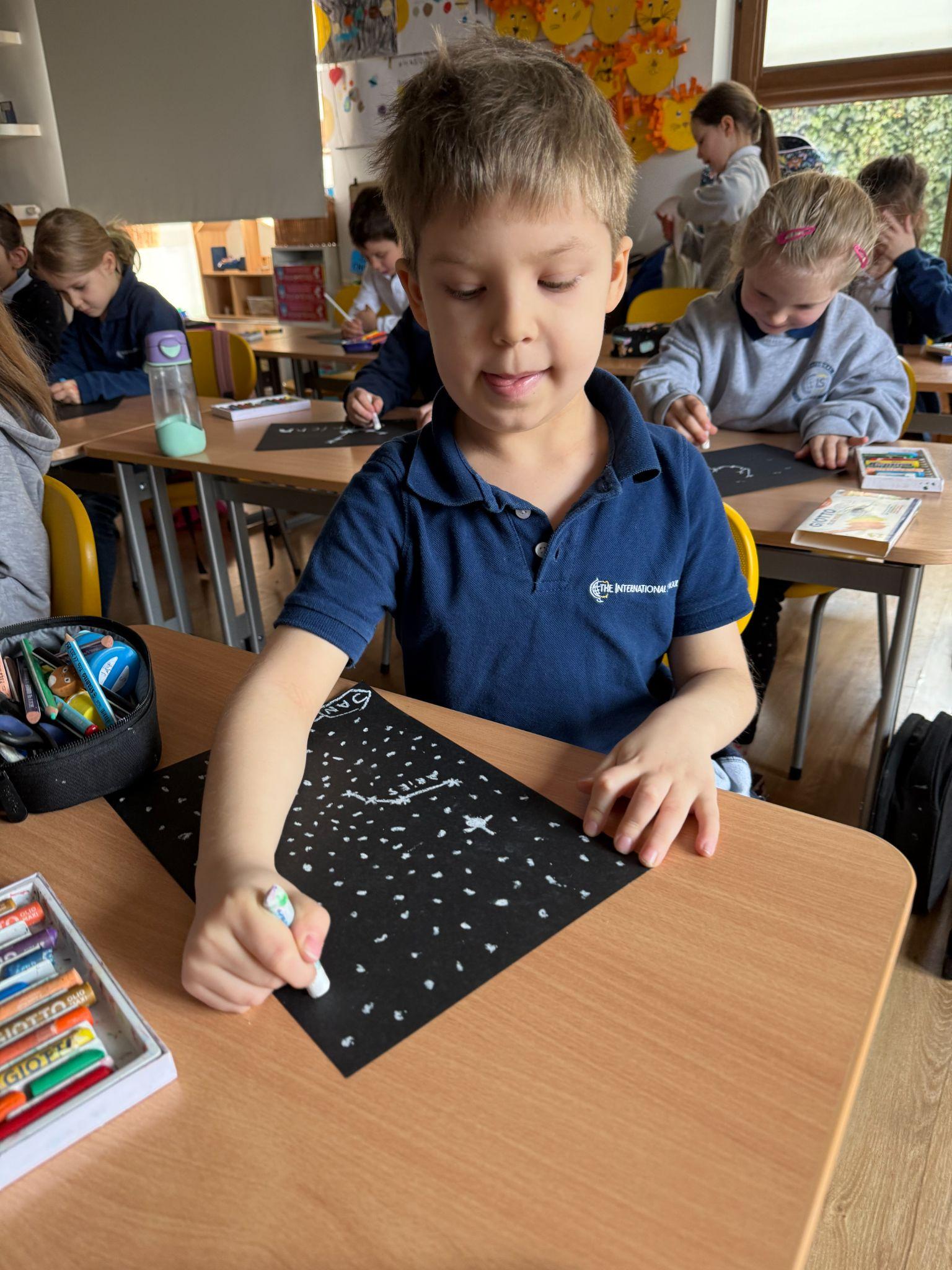 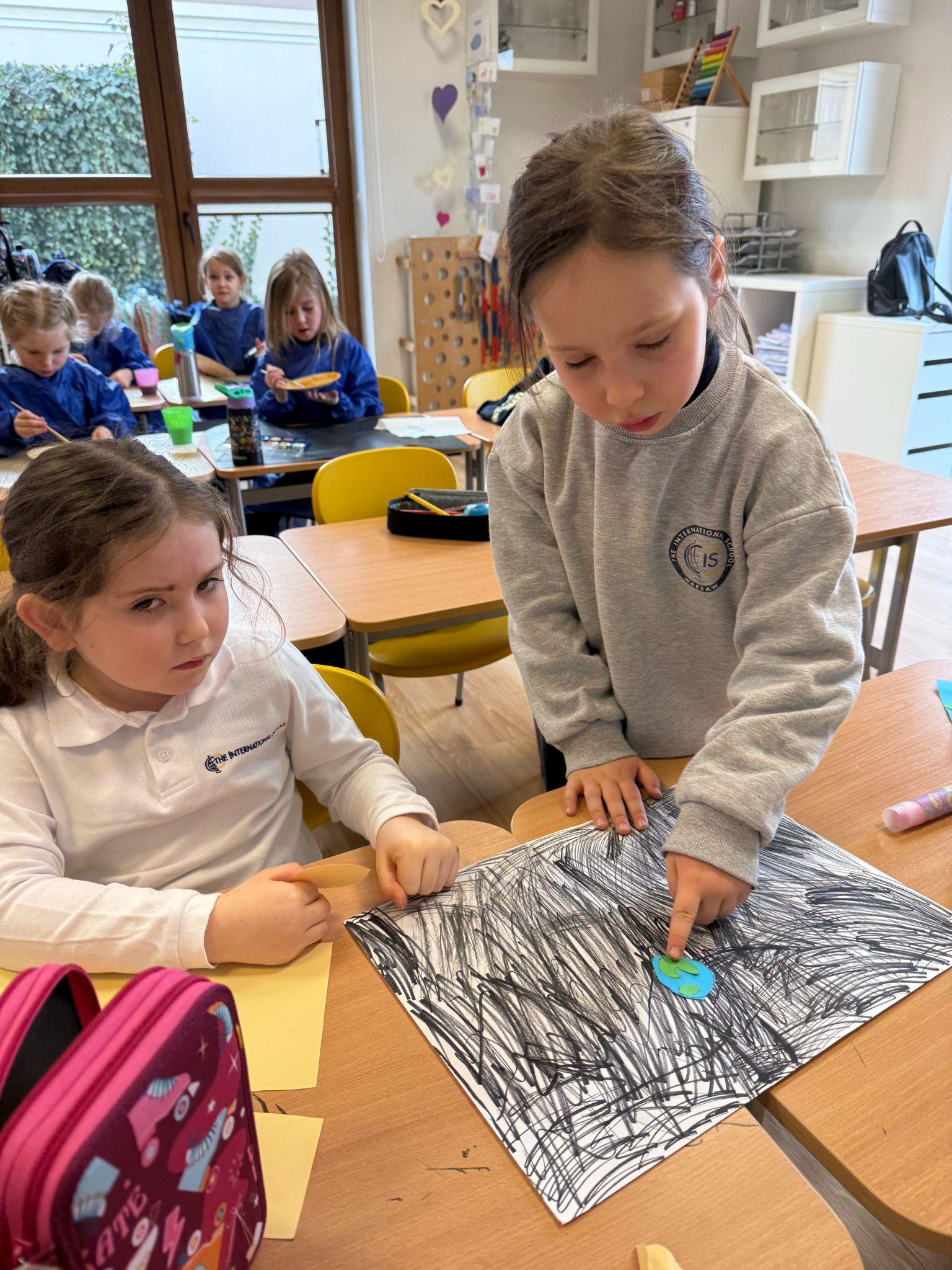 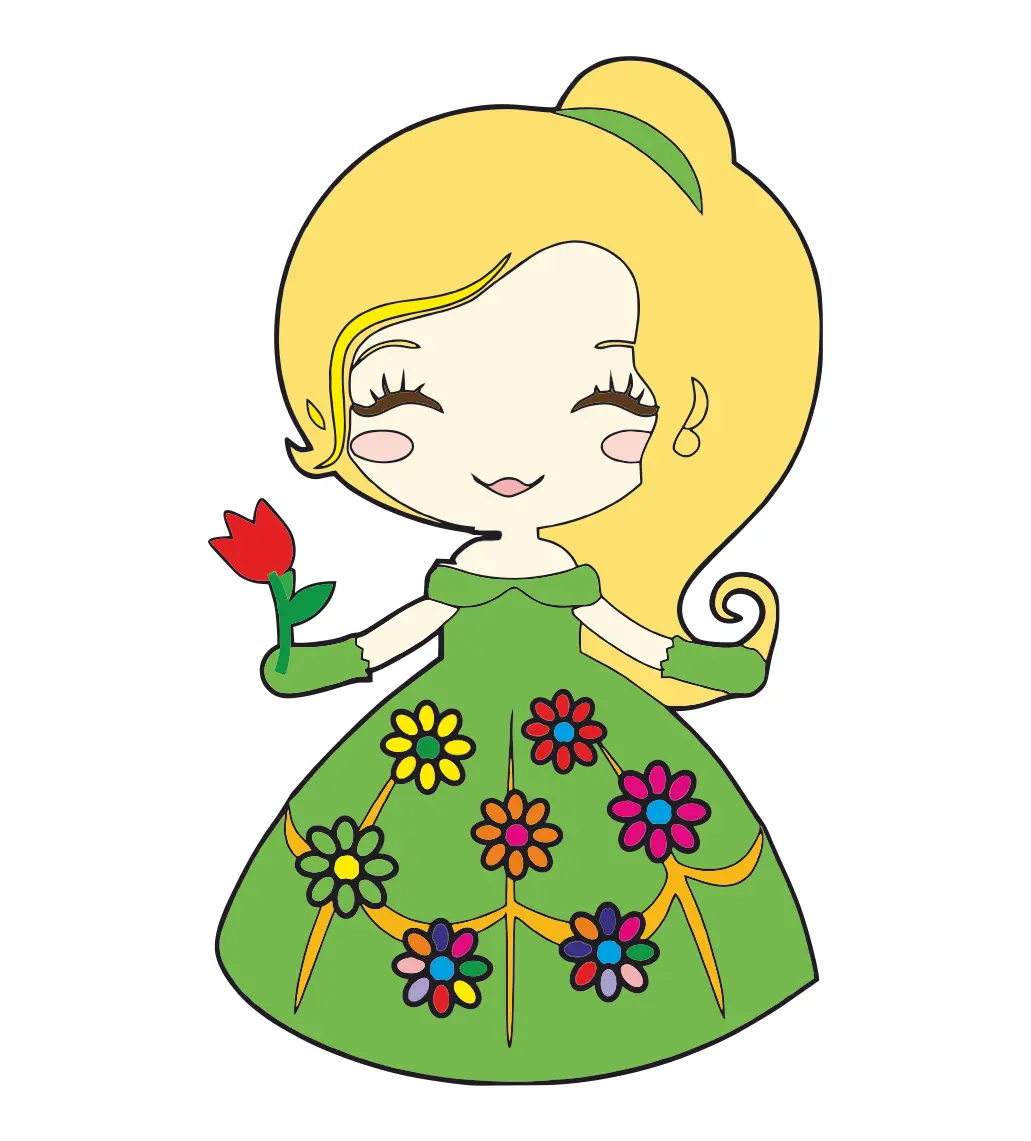 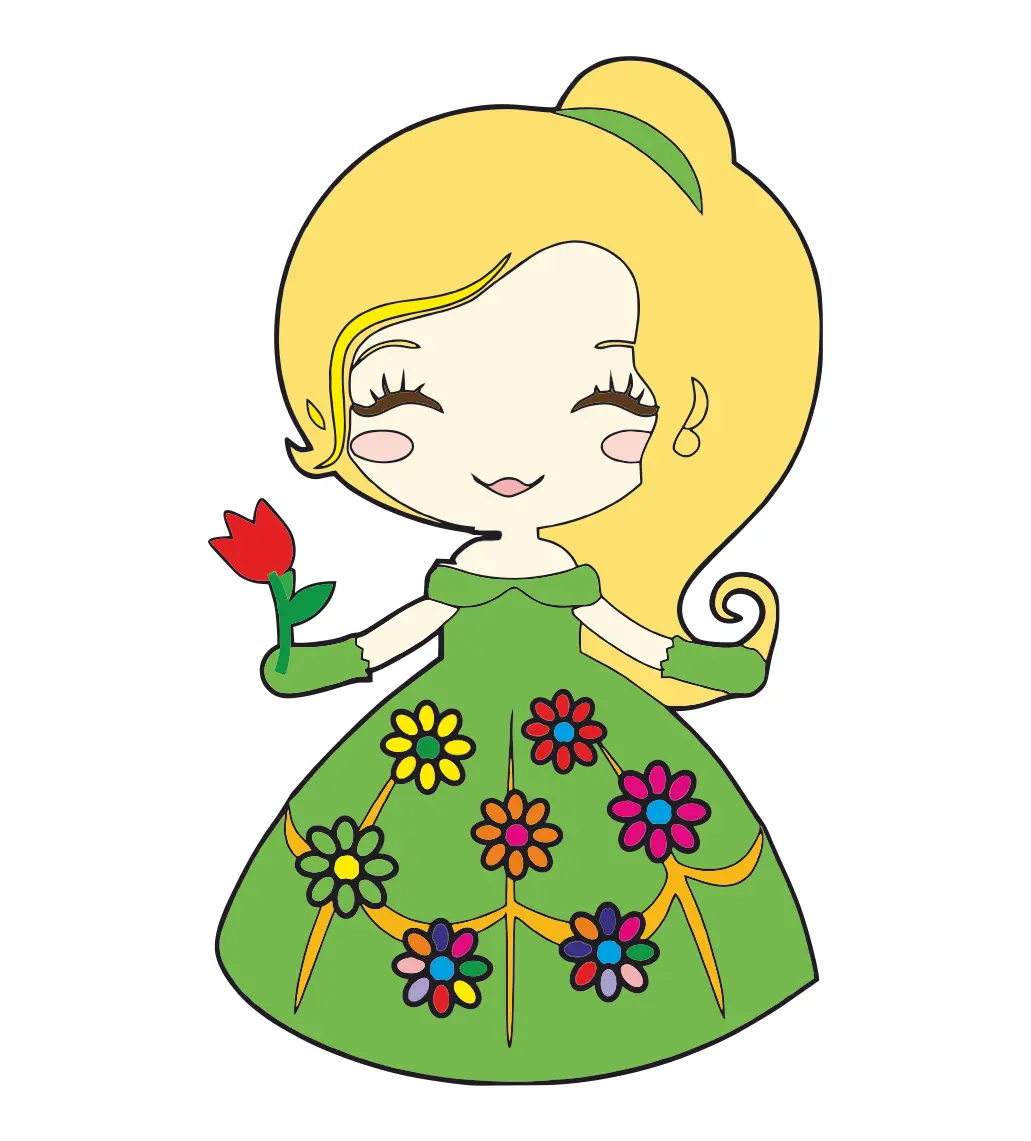 Dr. Seuss Books !
Lots of reading, having fun and playing ! We recommend Dr. Seuss to everybody
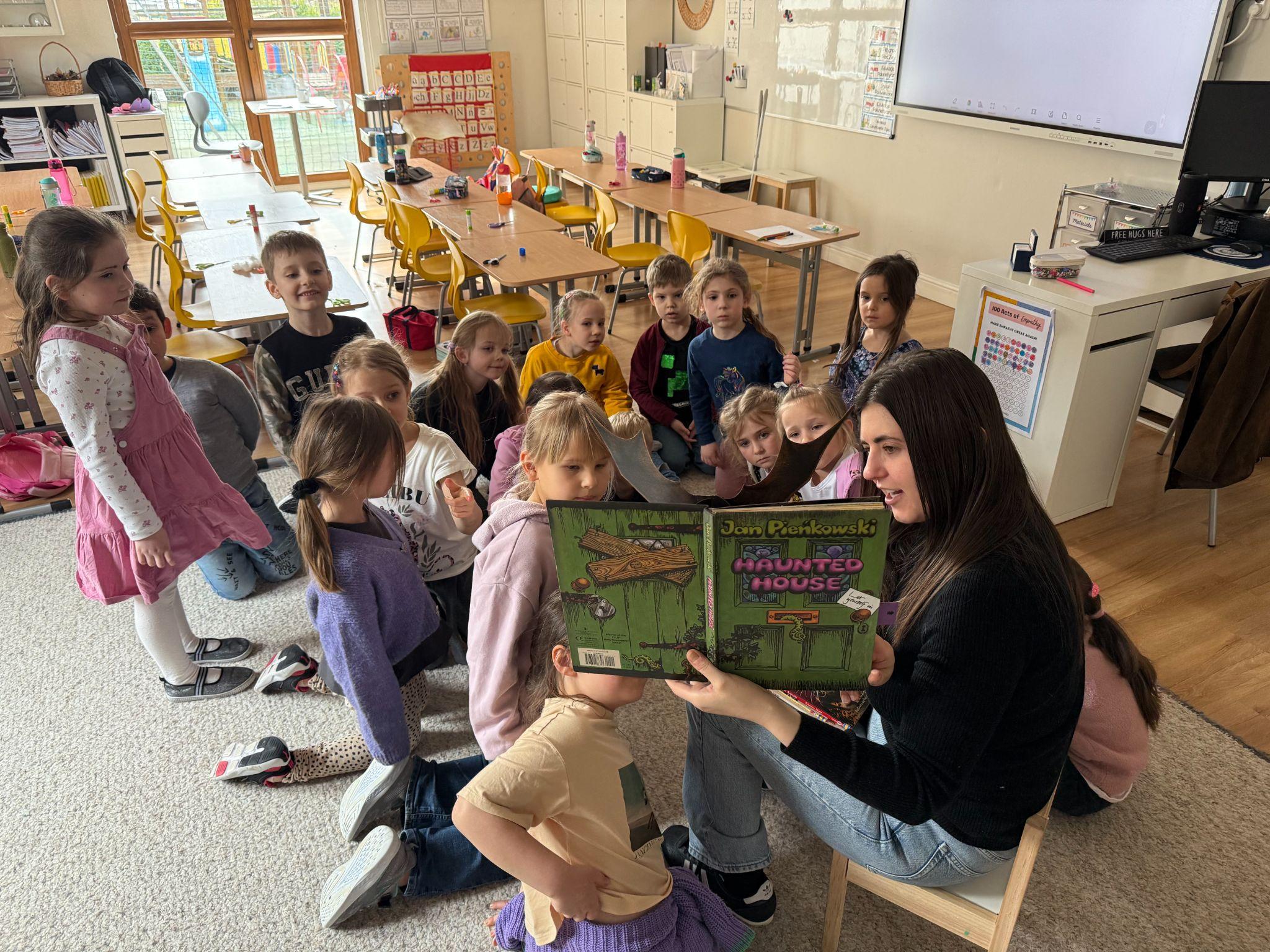 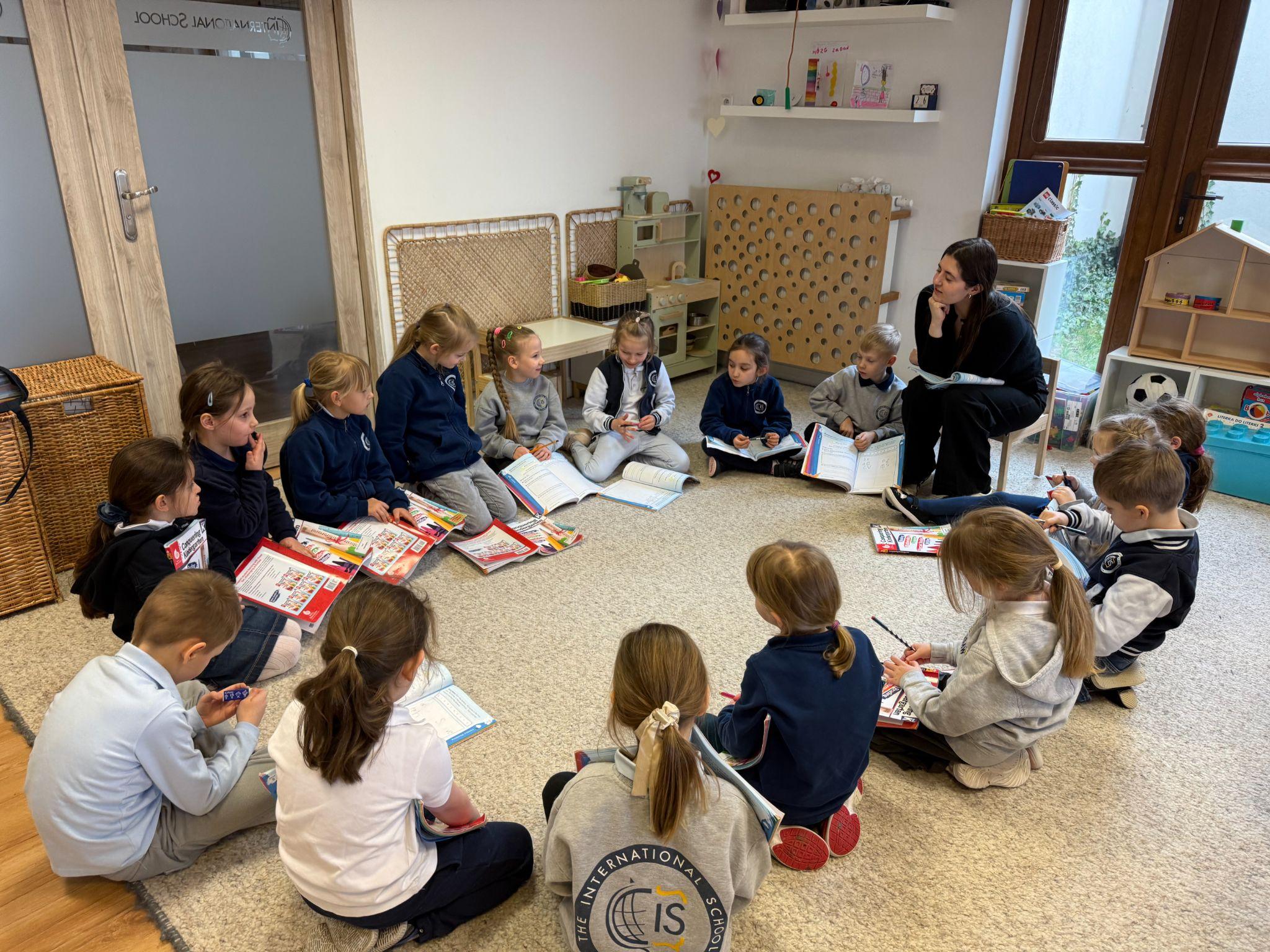 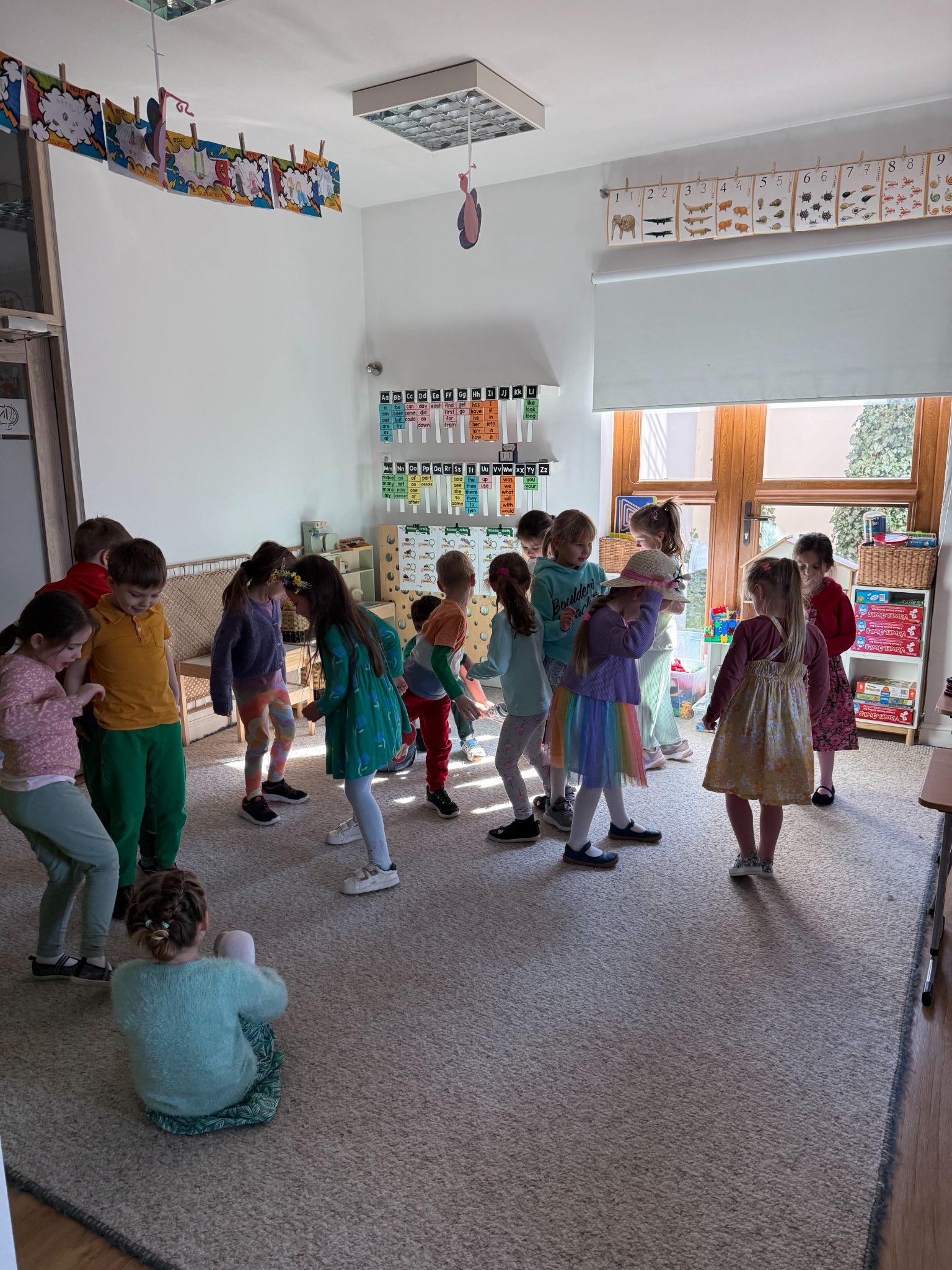 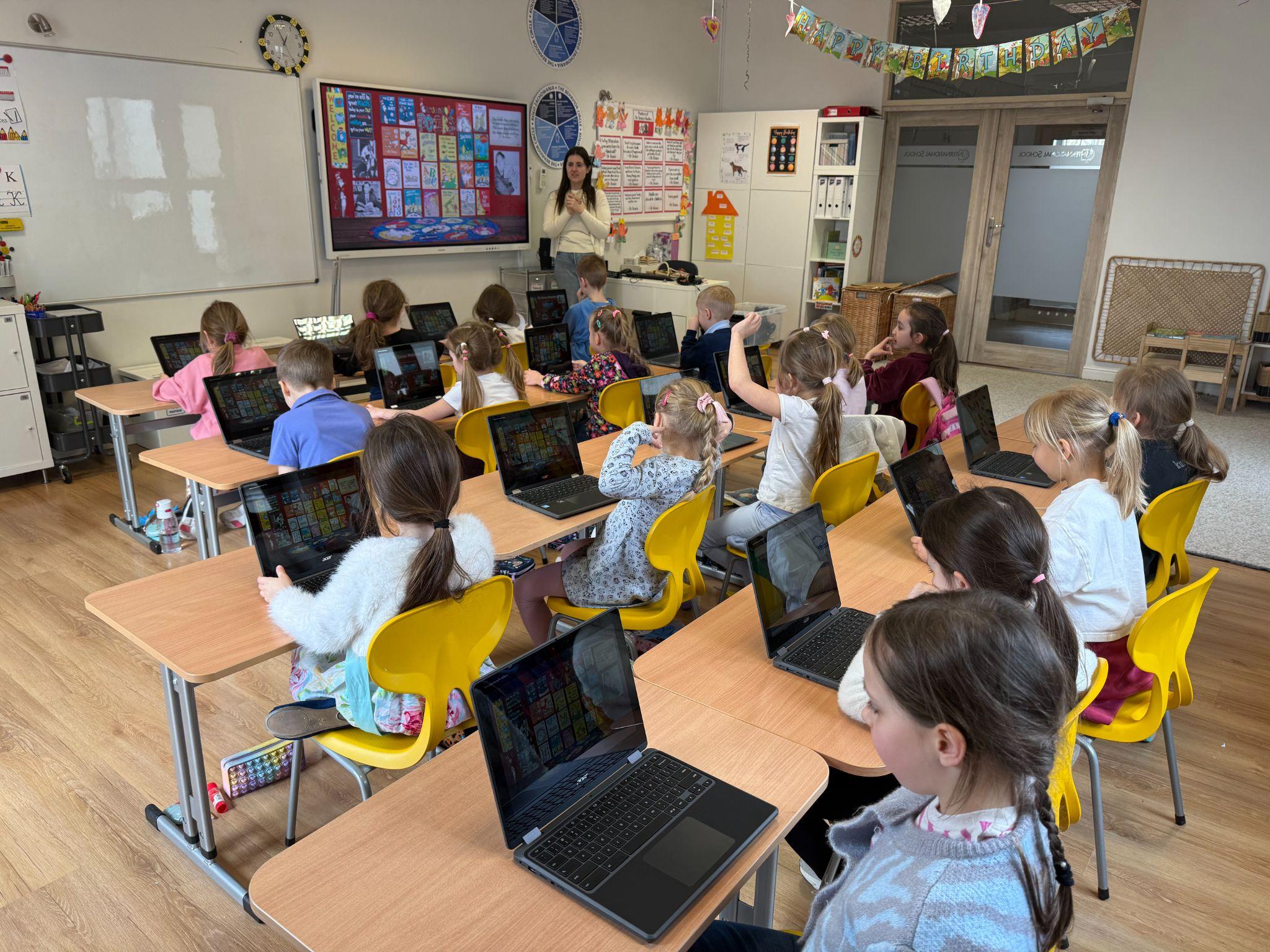 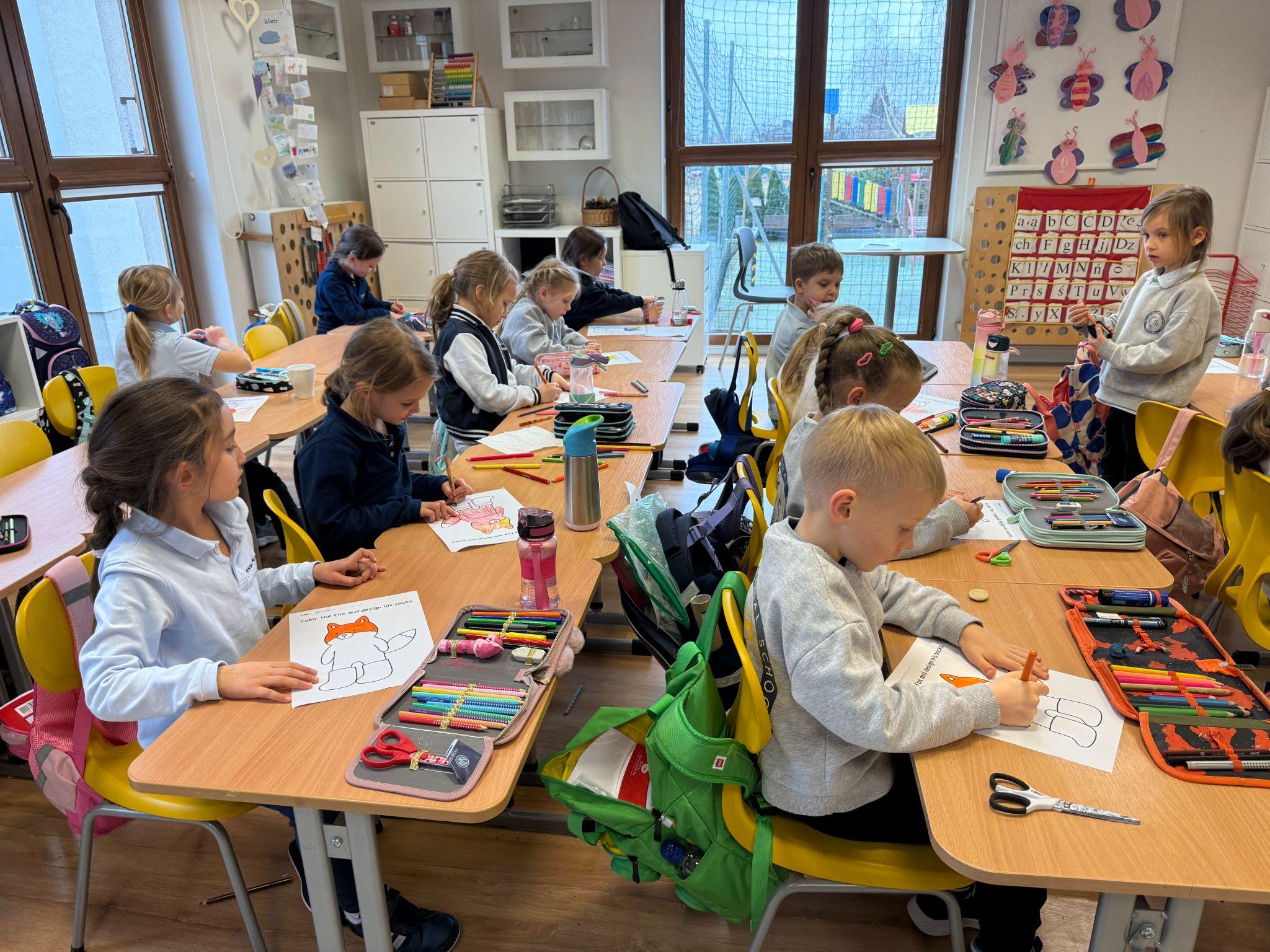 Wiosna w pełni
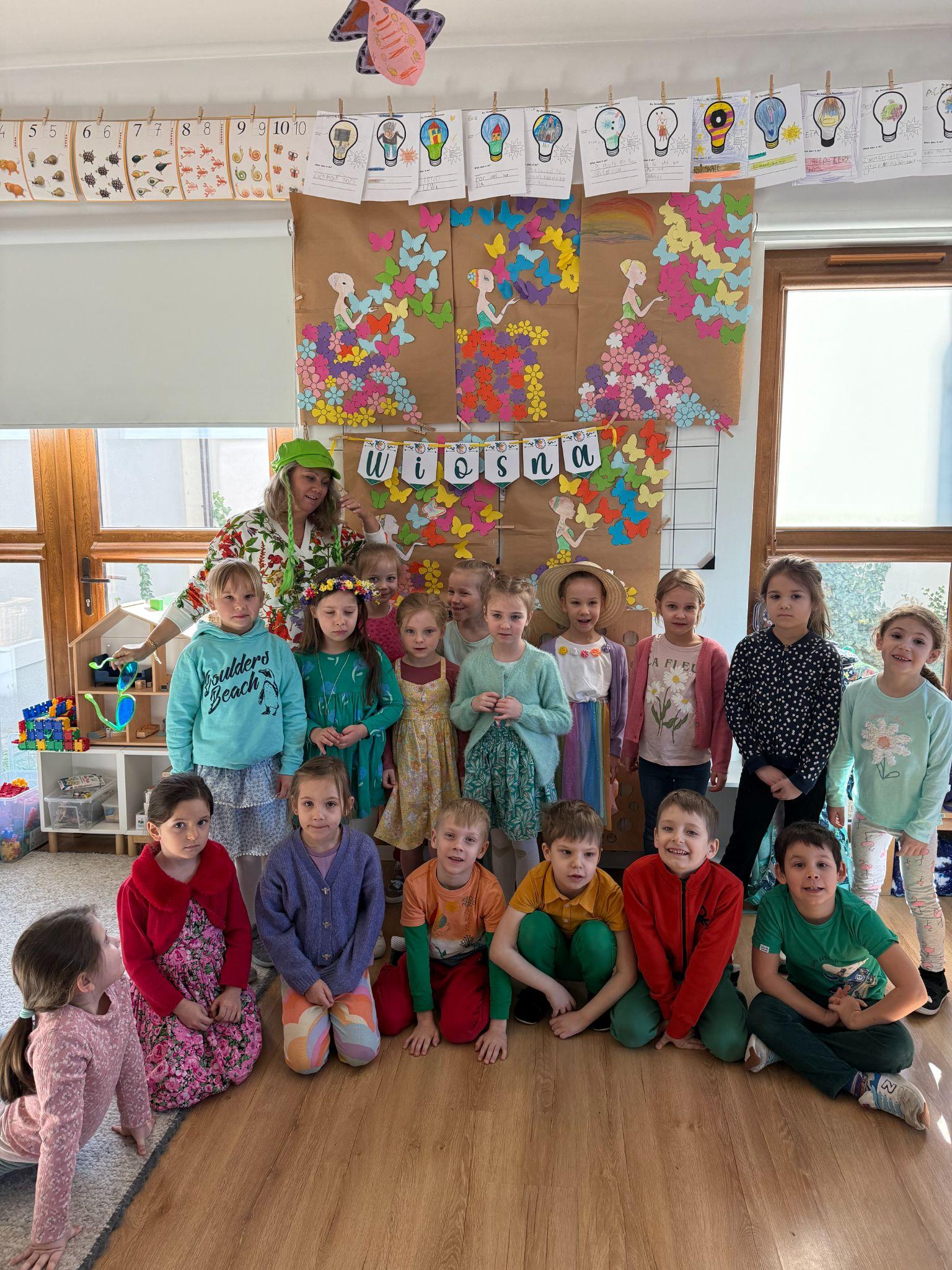 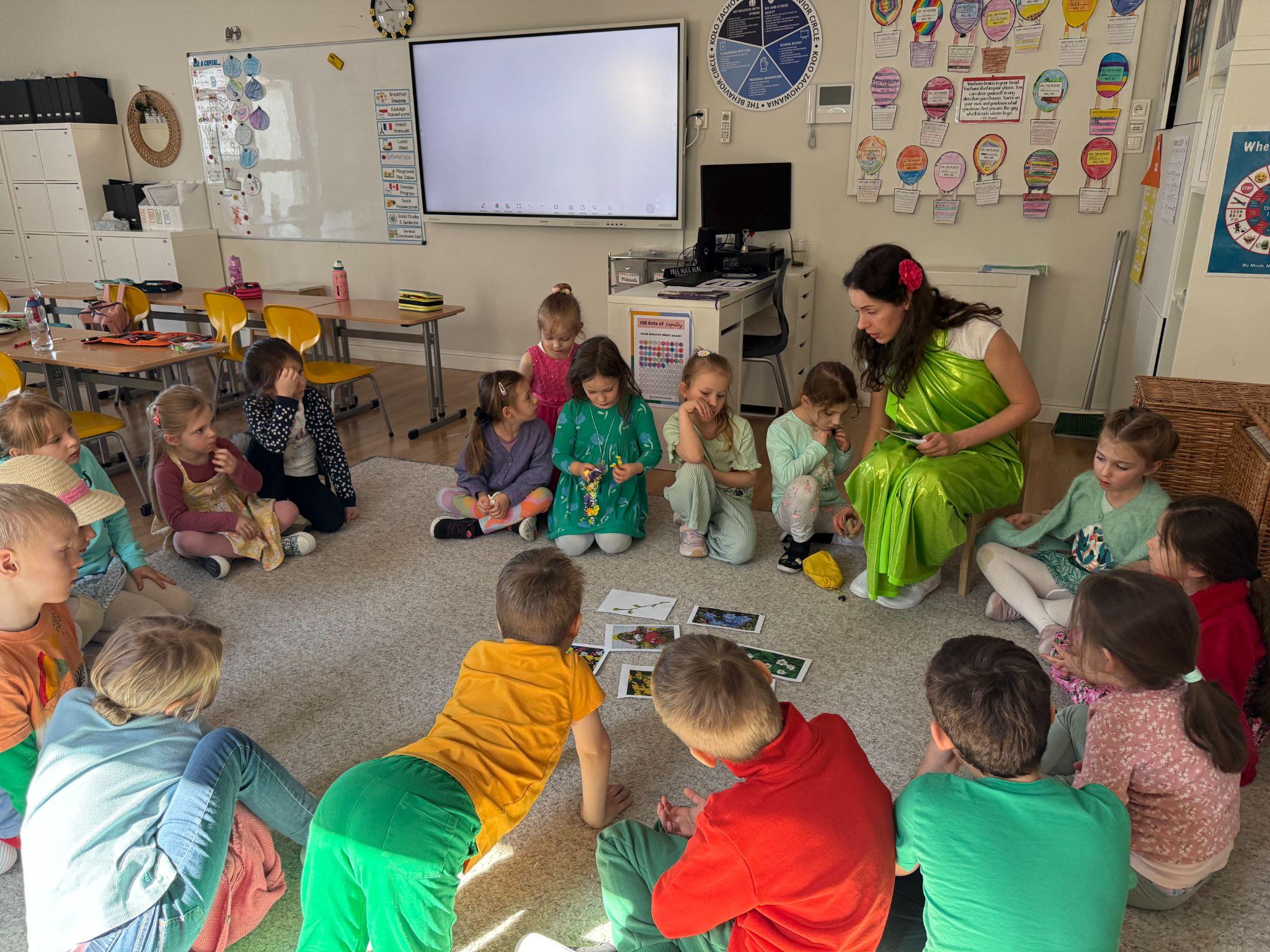 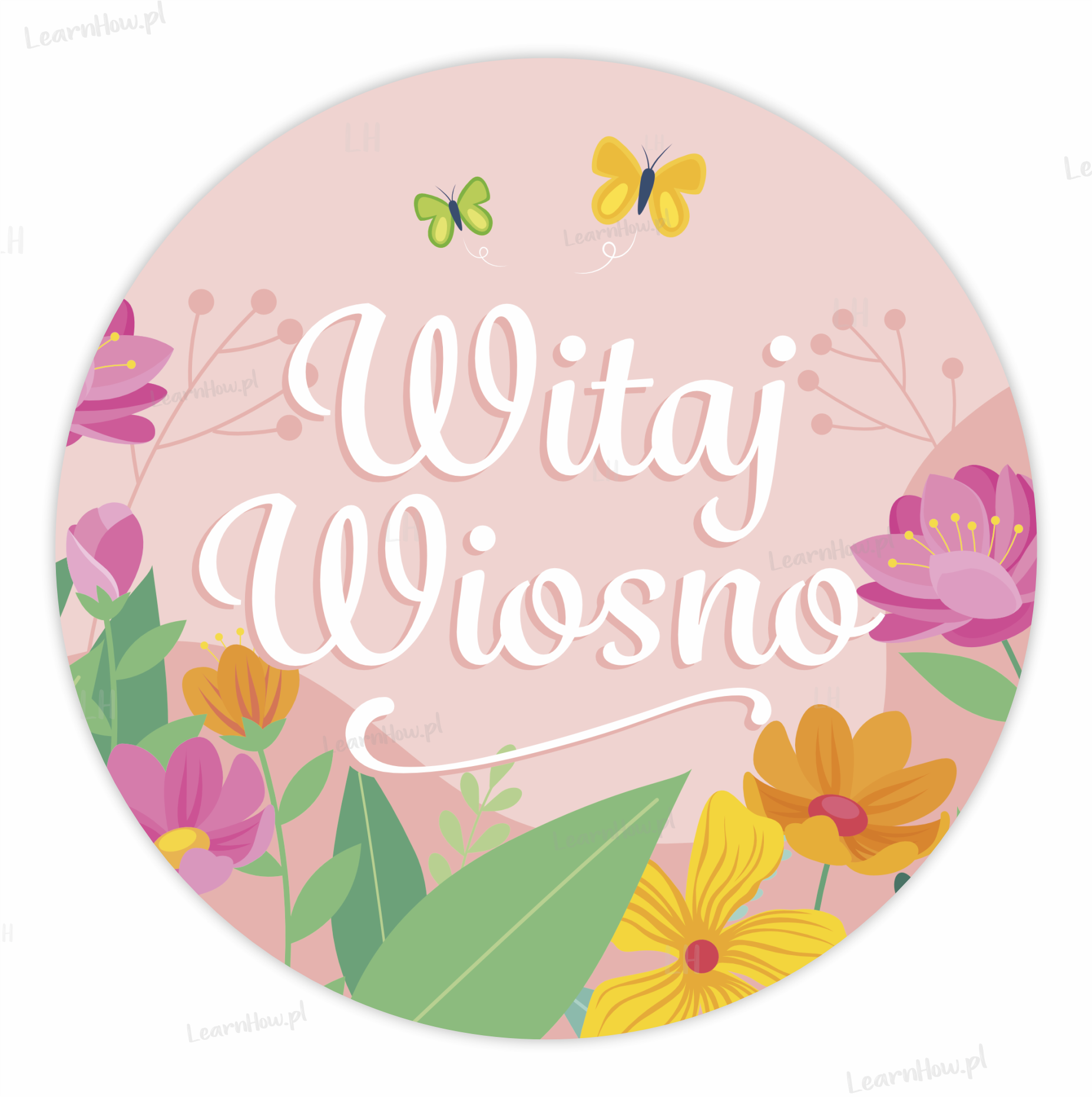 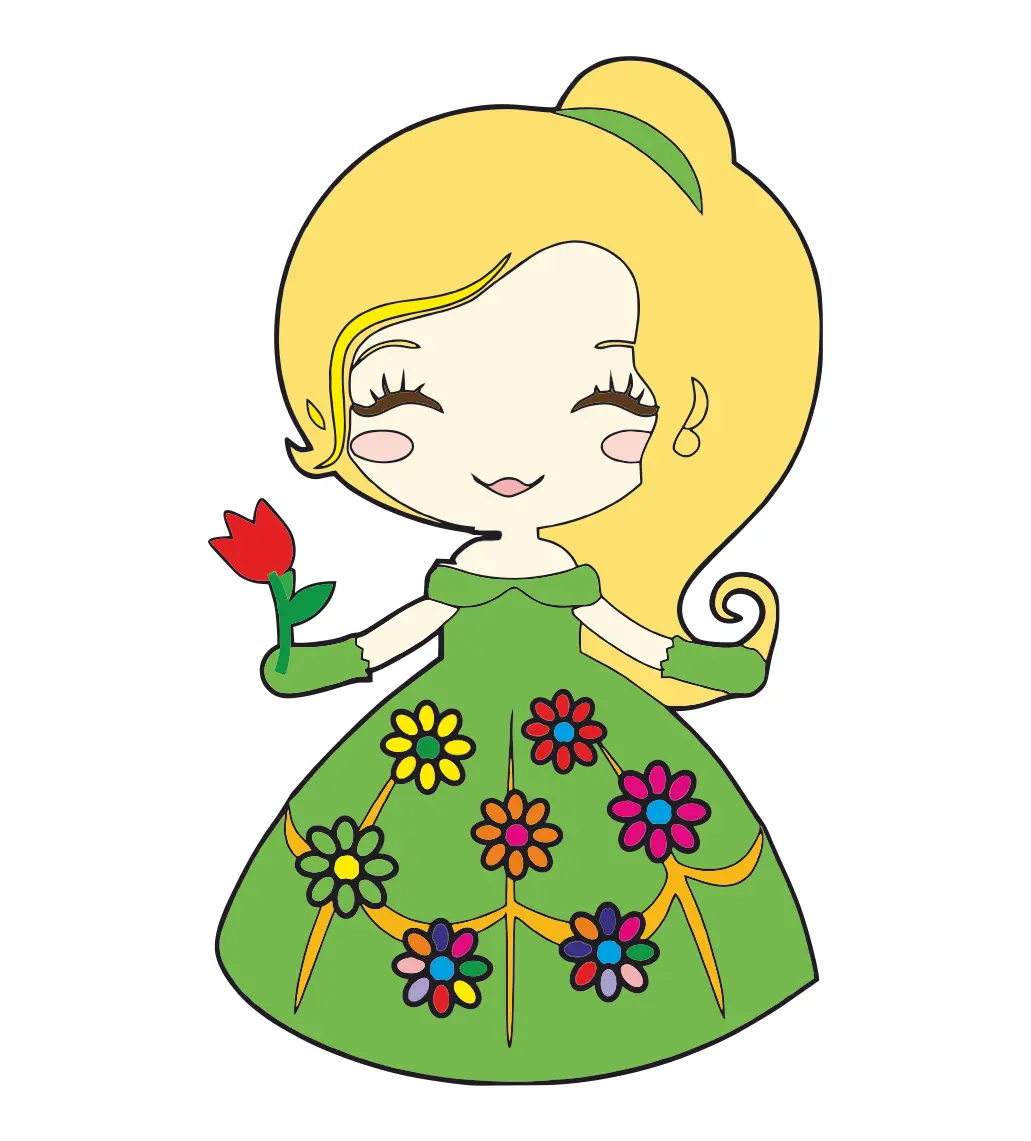 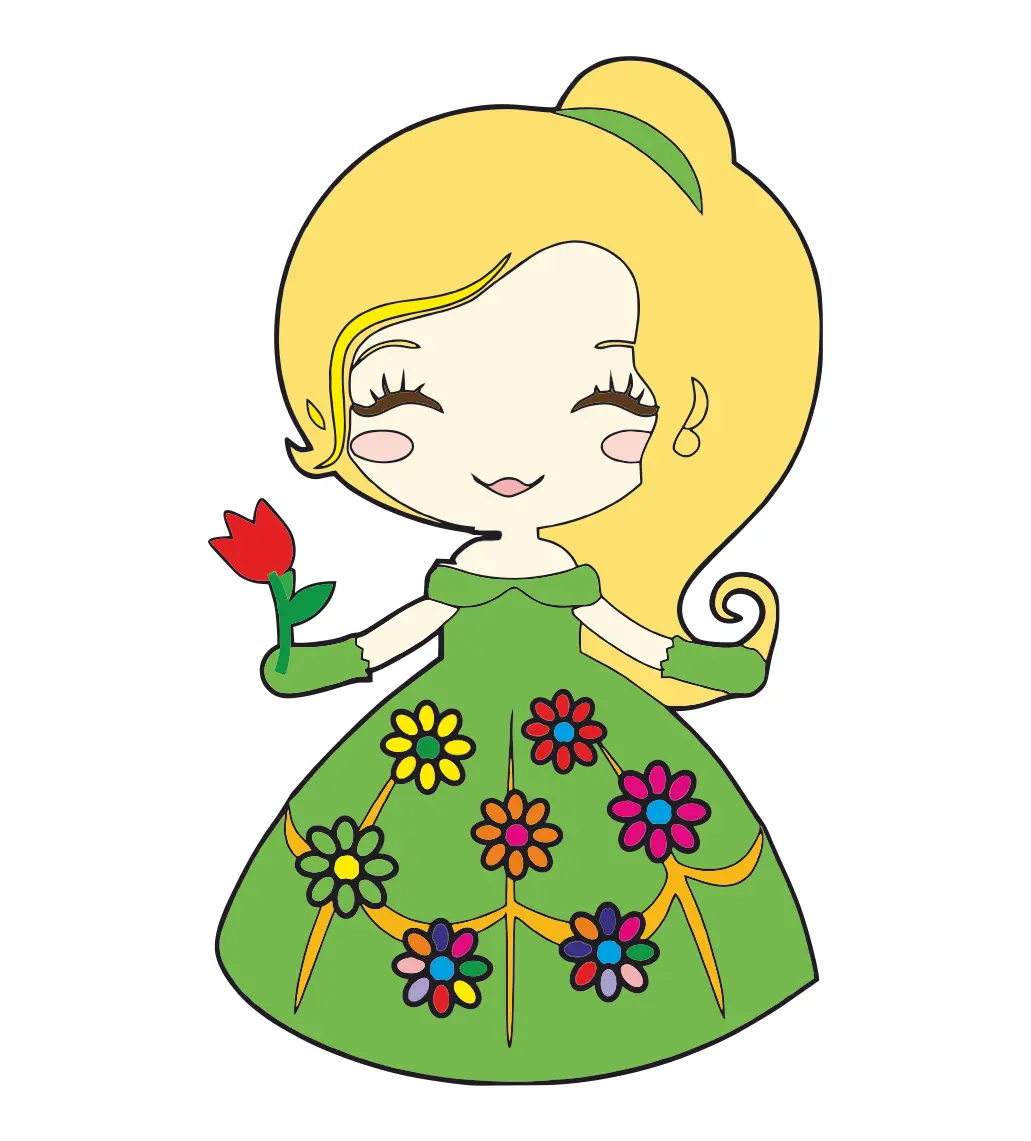 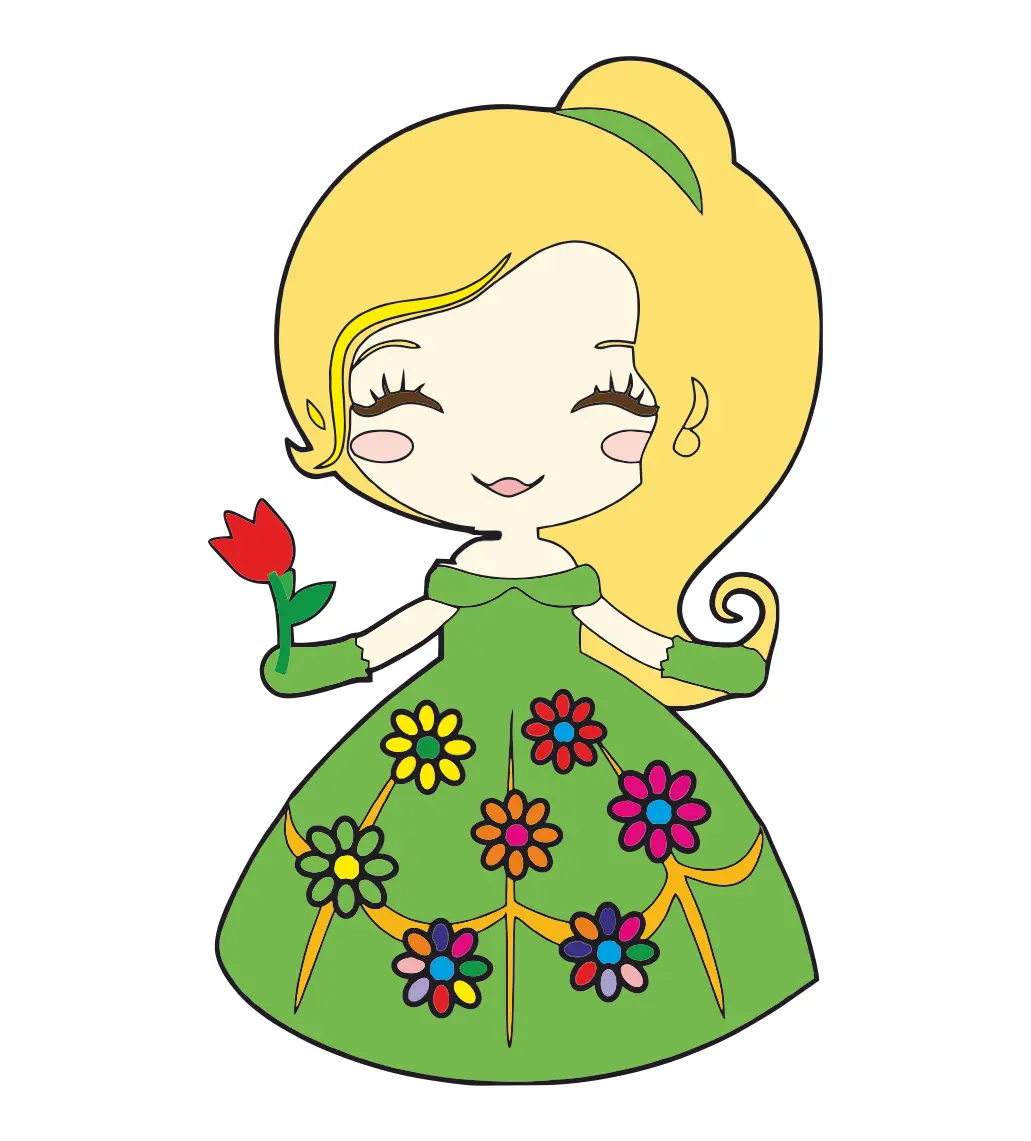 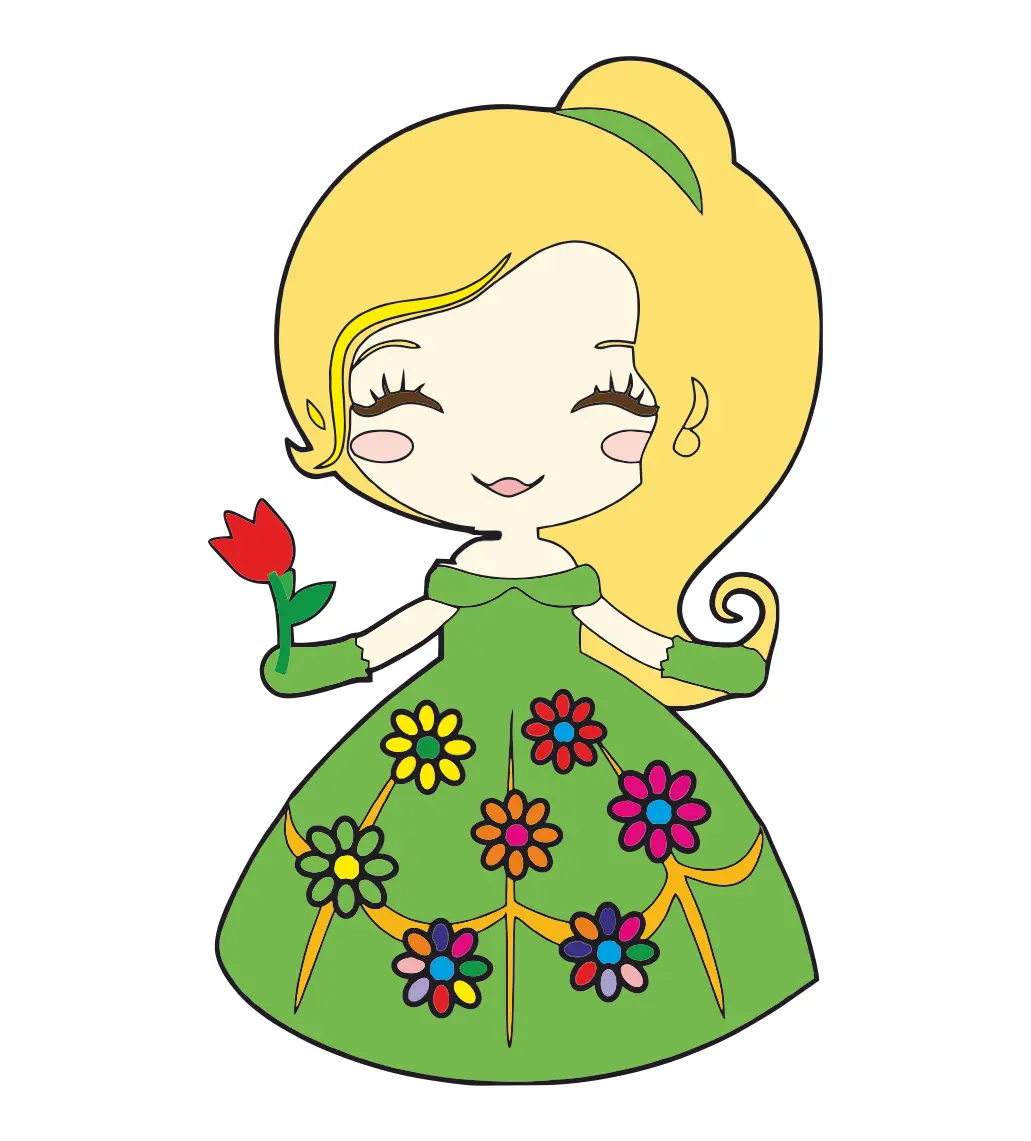 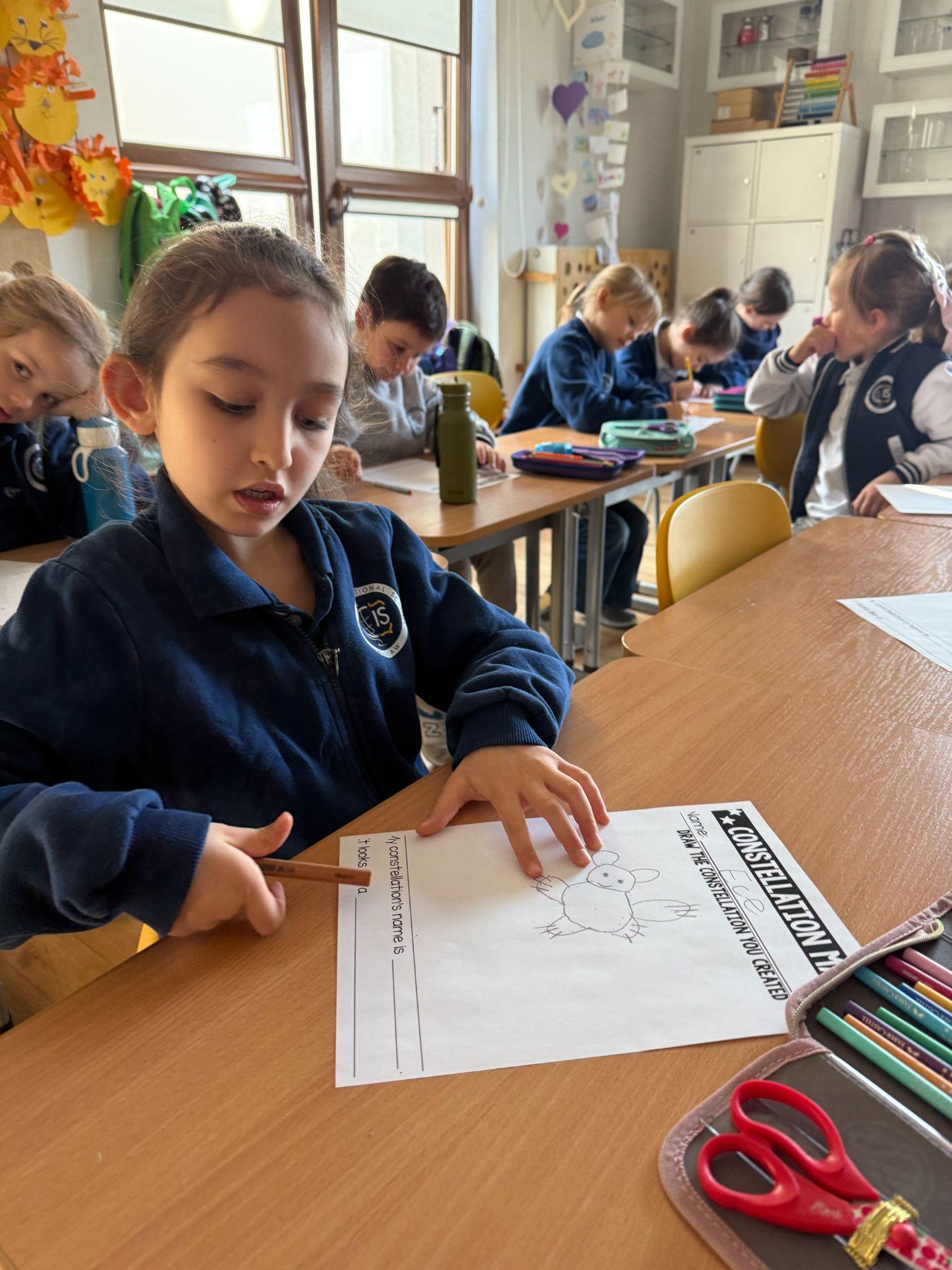 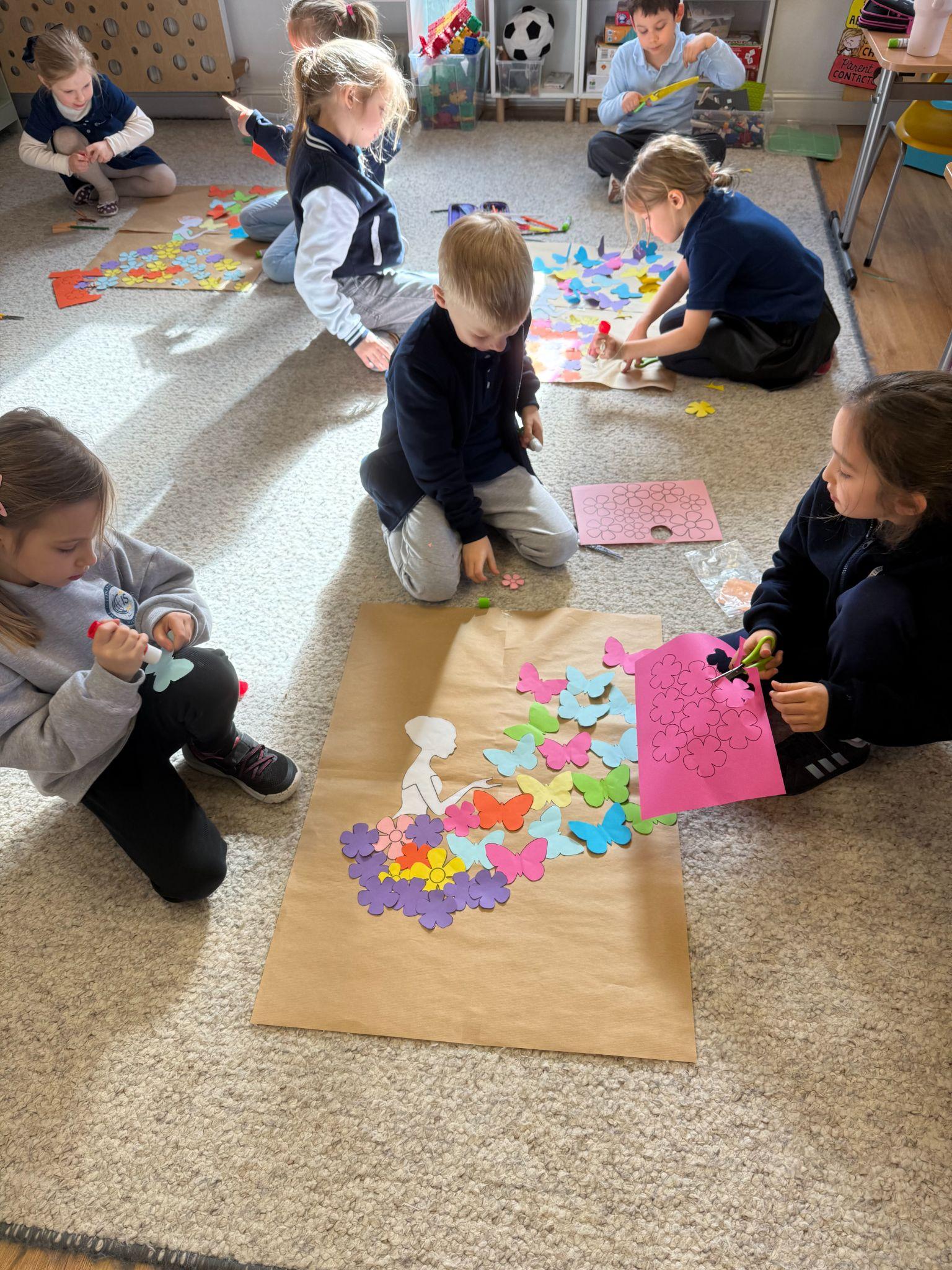 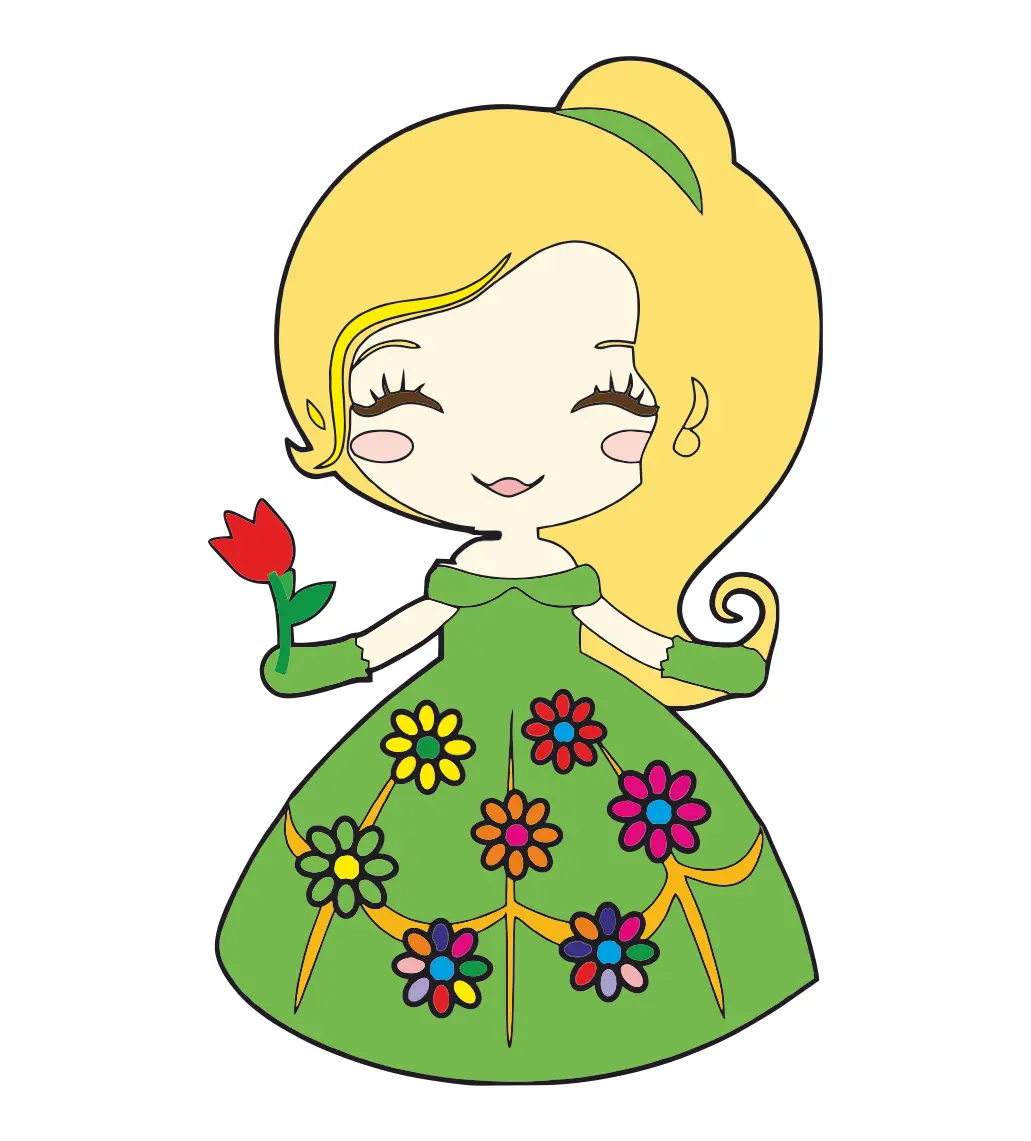 Poznajcie nasze ulubione zabawki
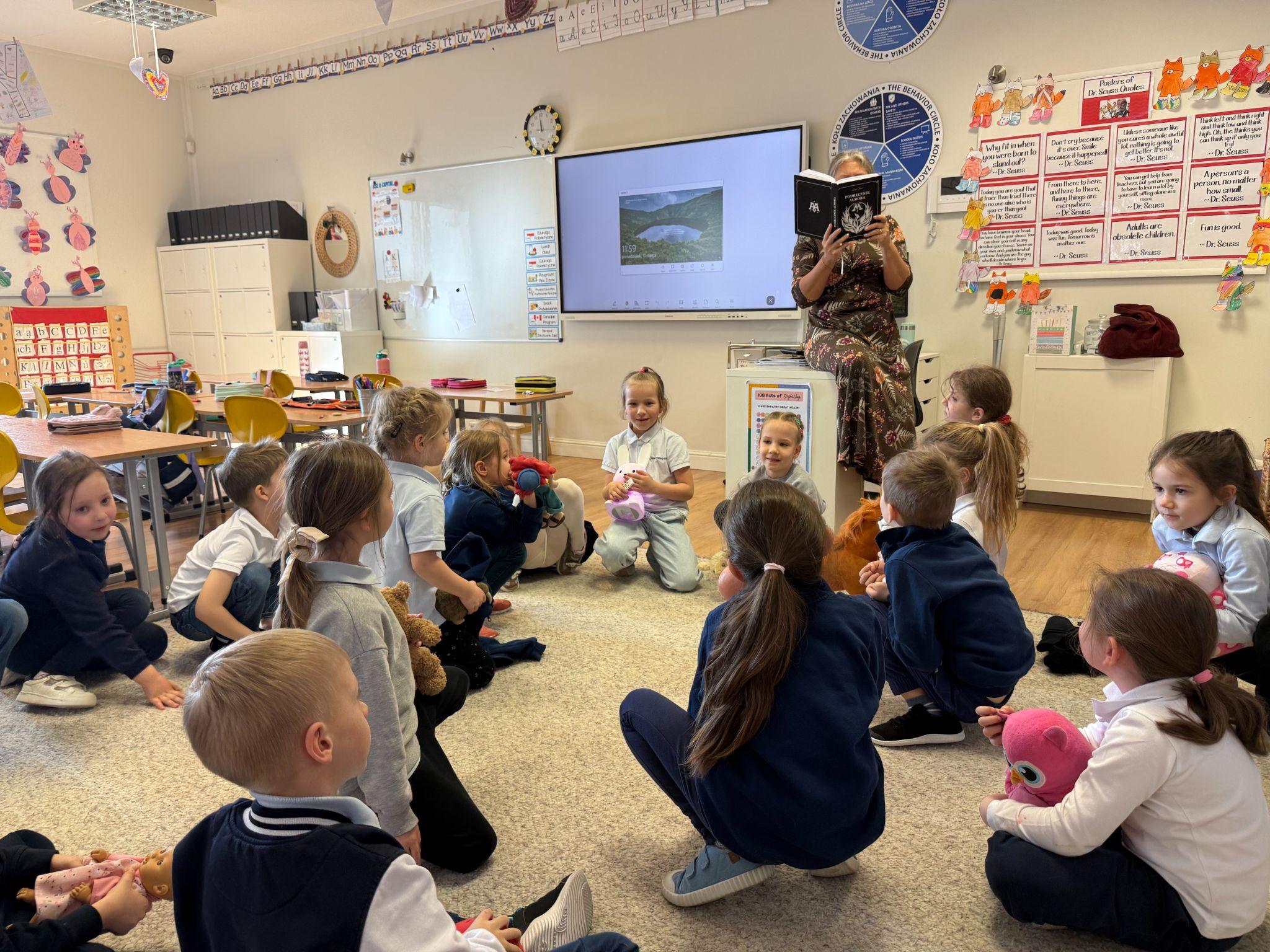 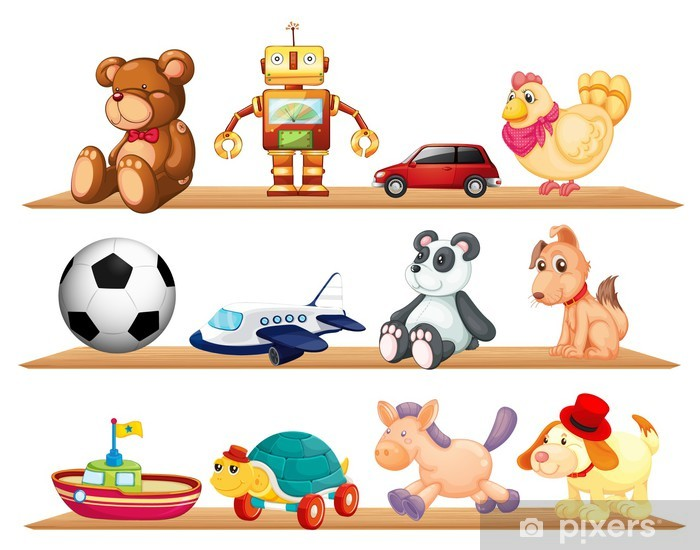 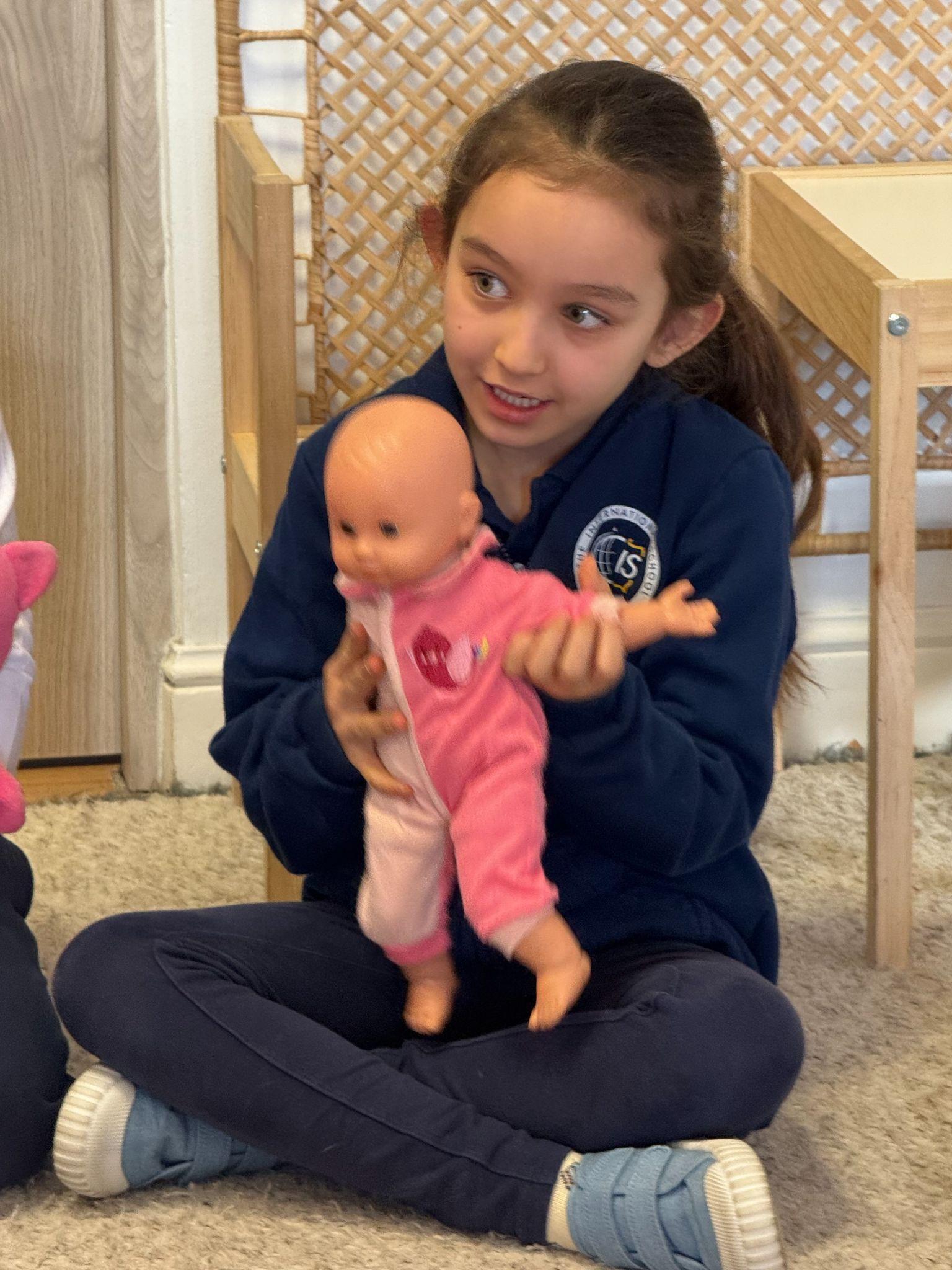 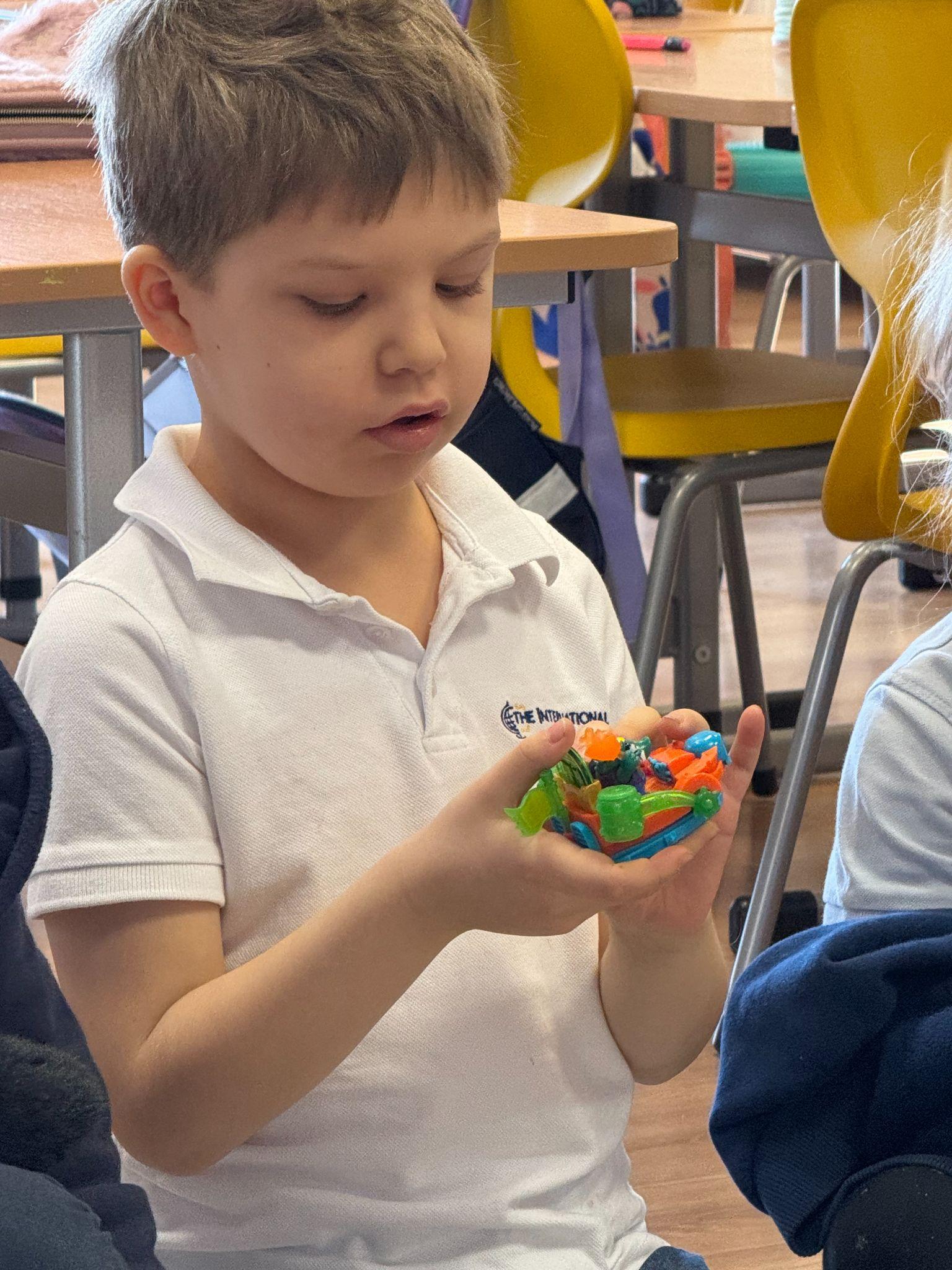 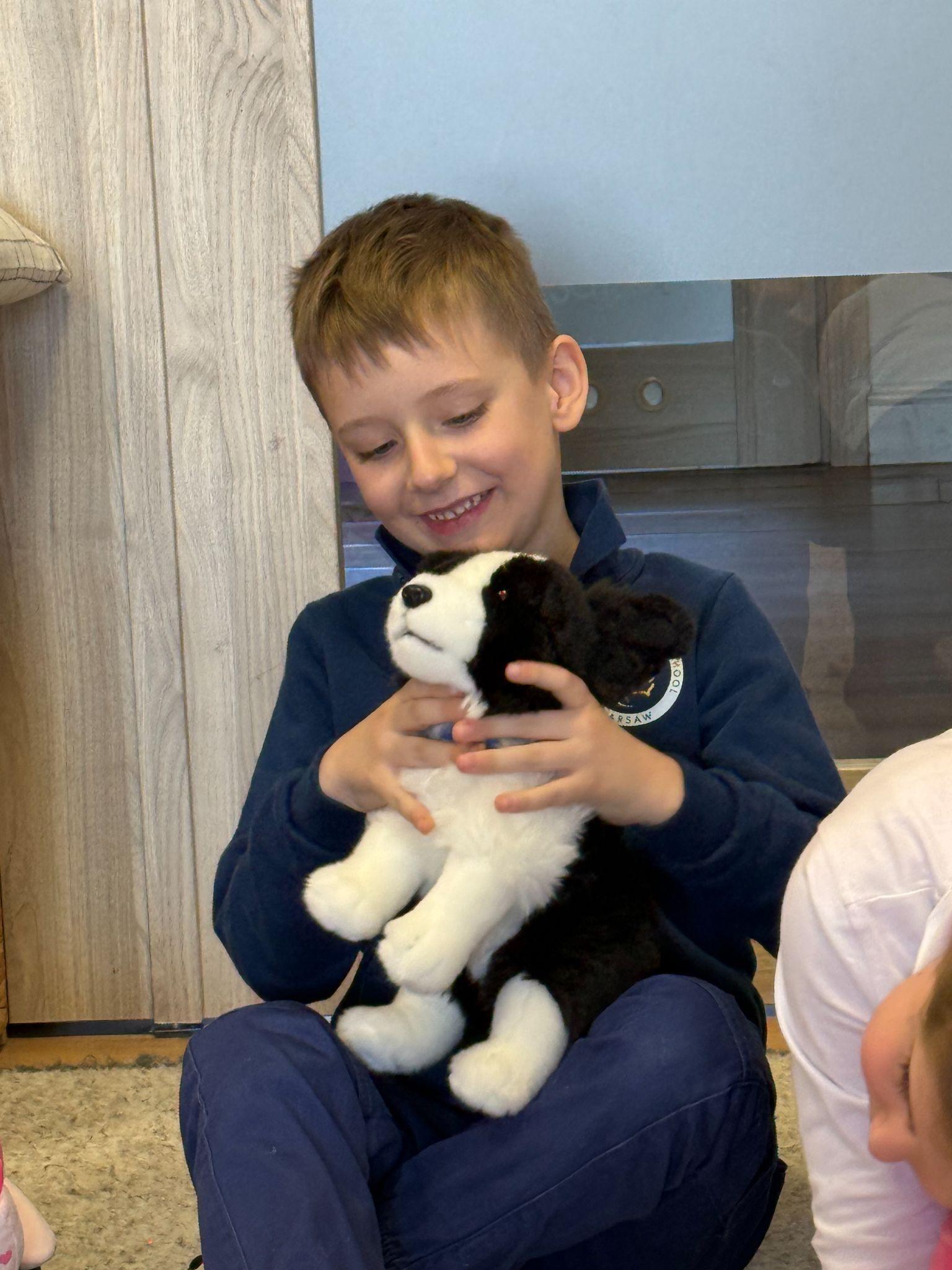 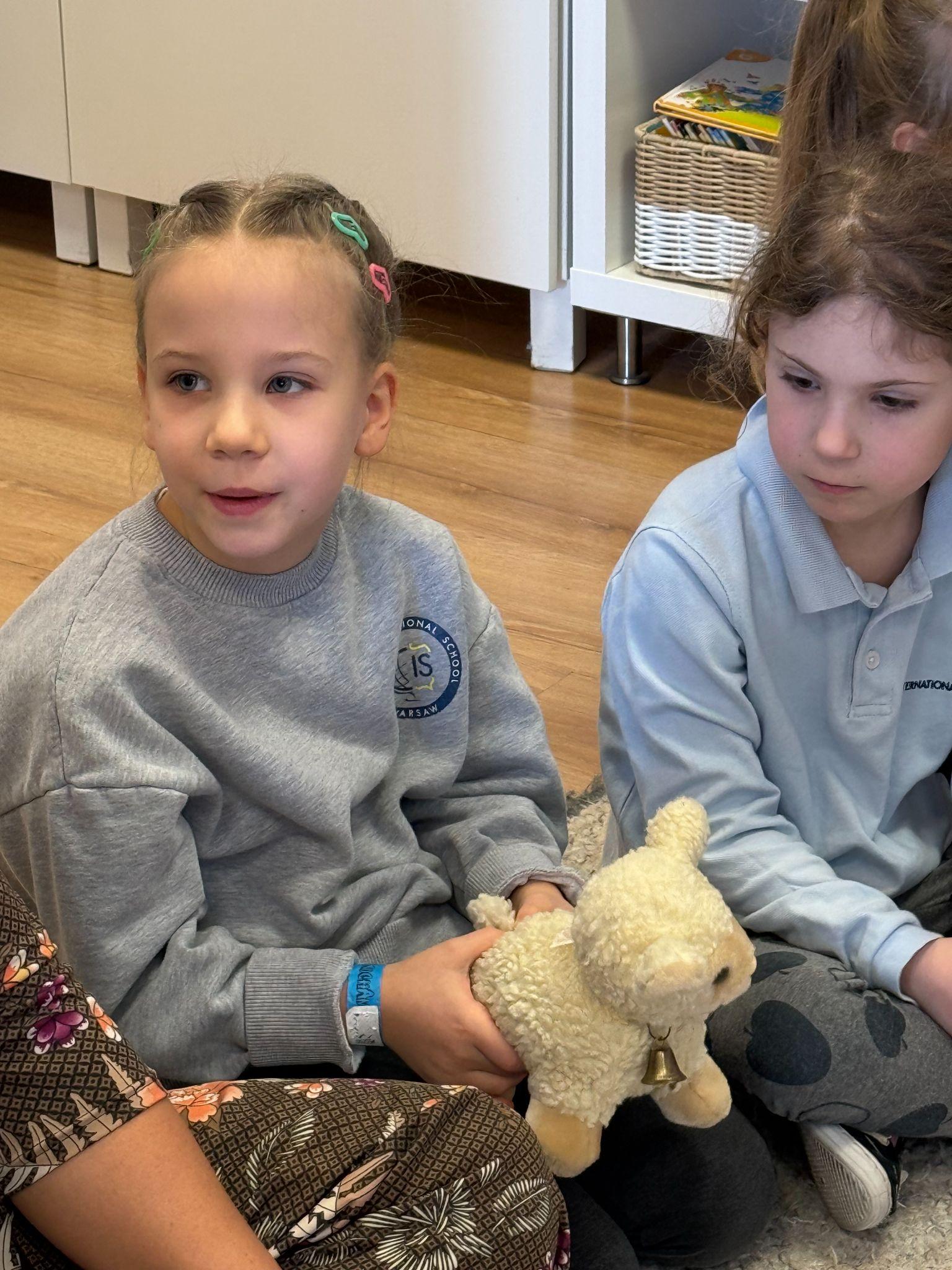 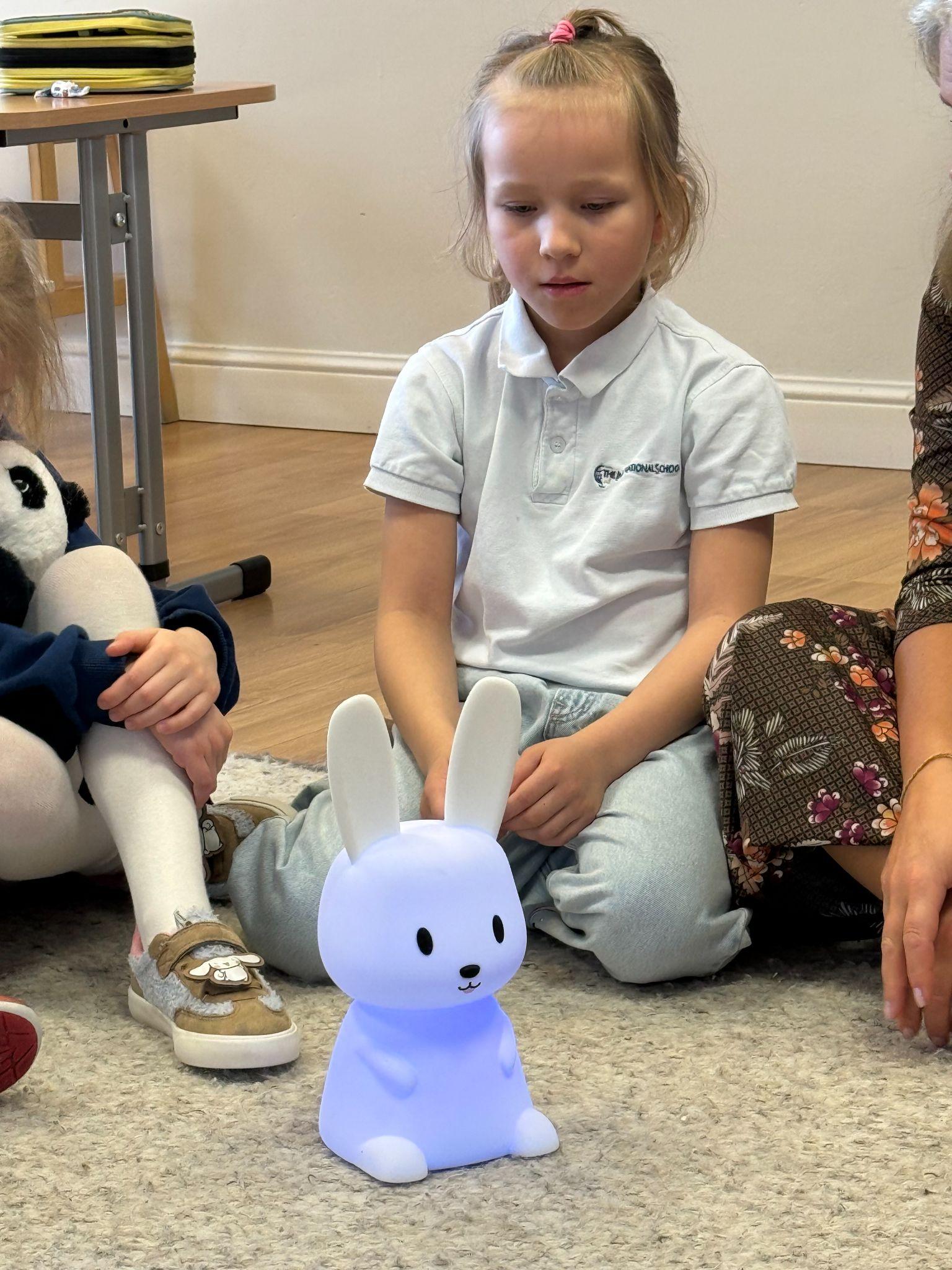 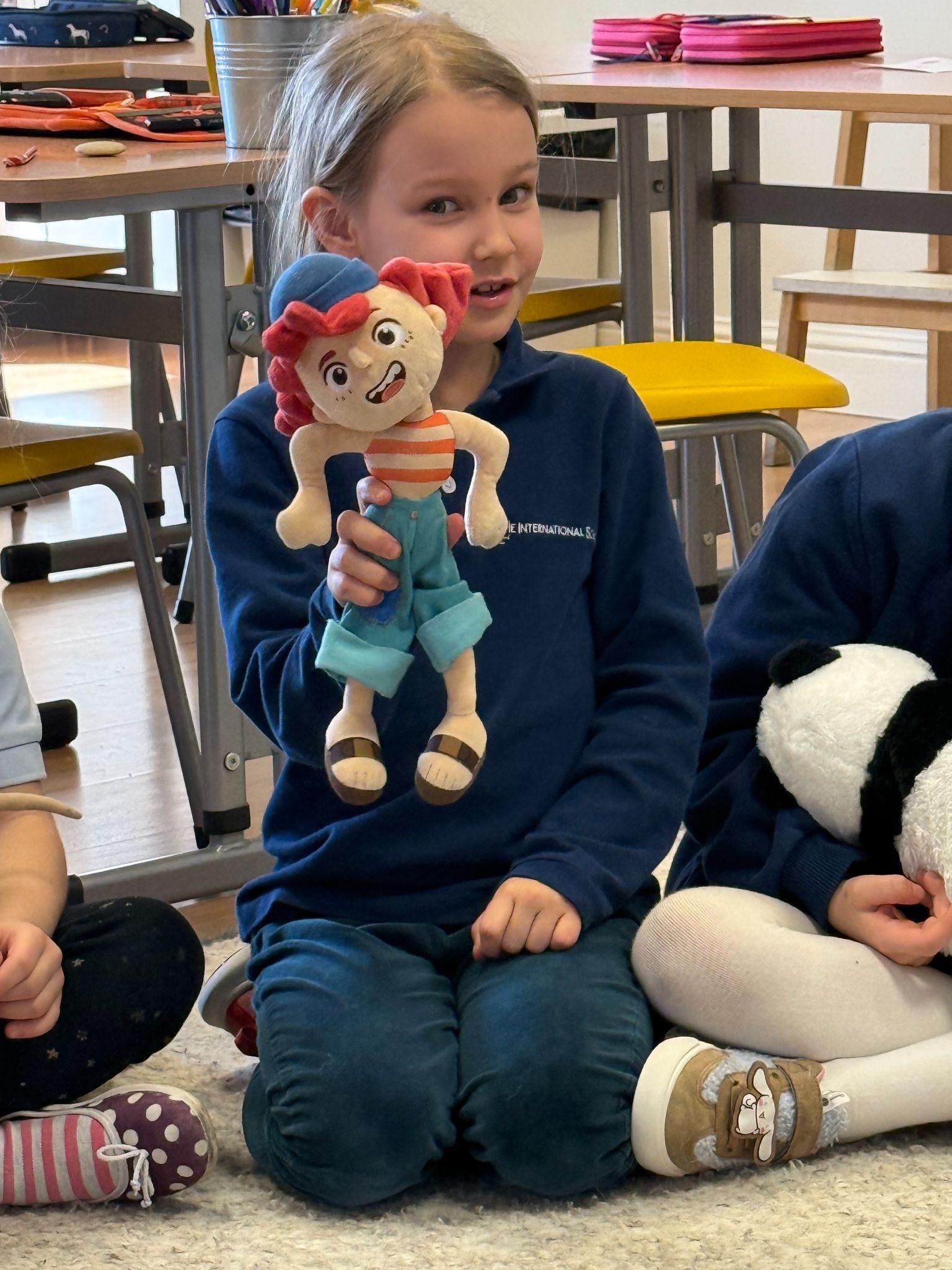 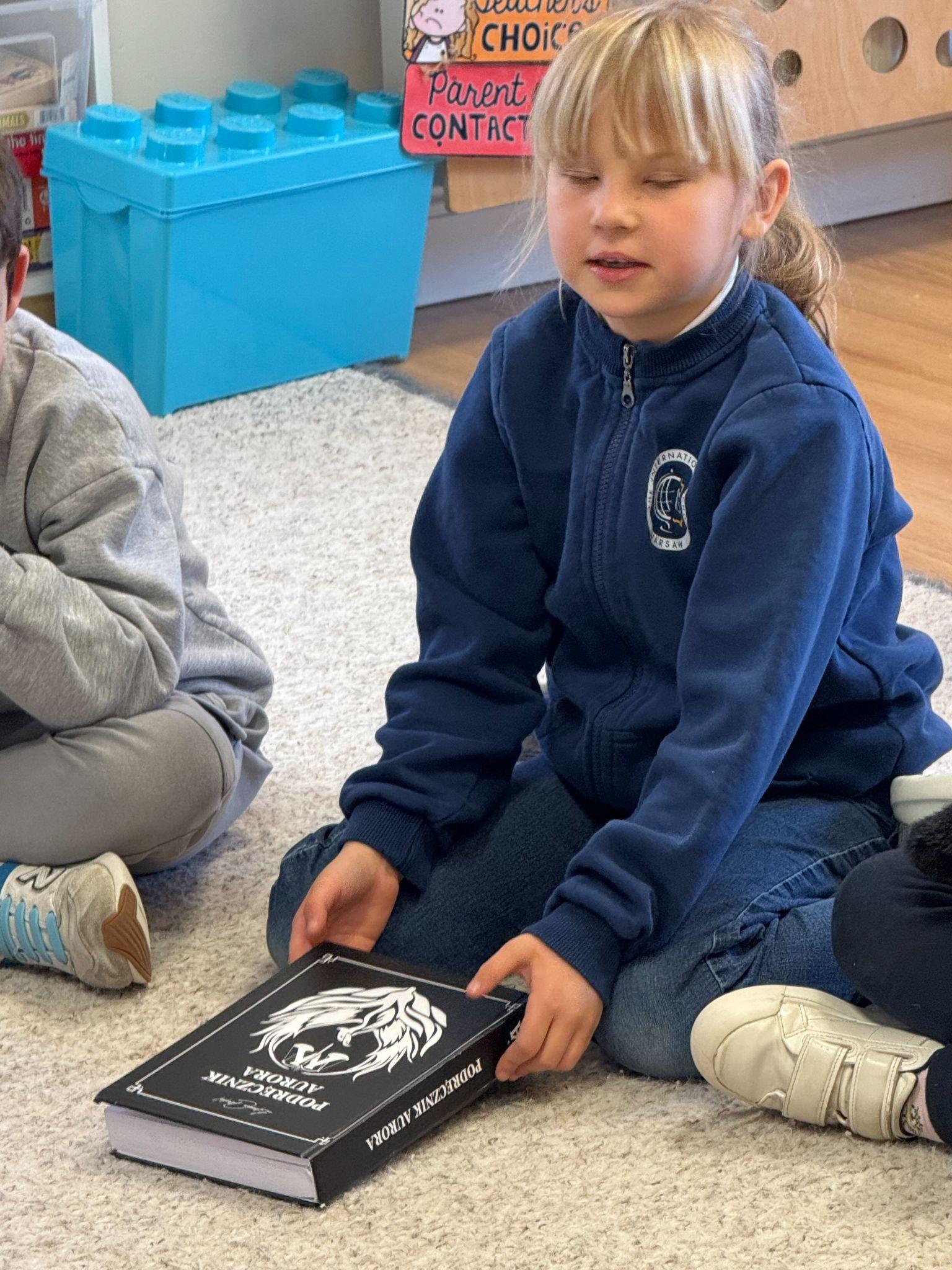 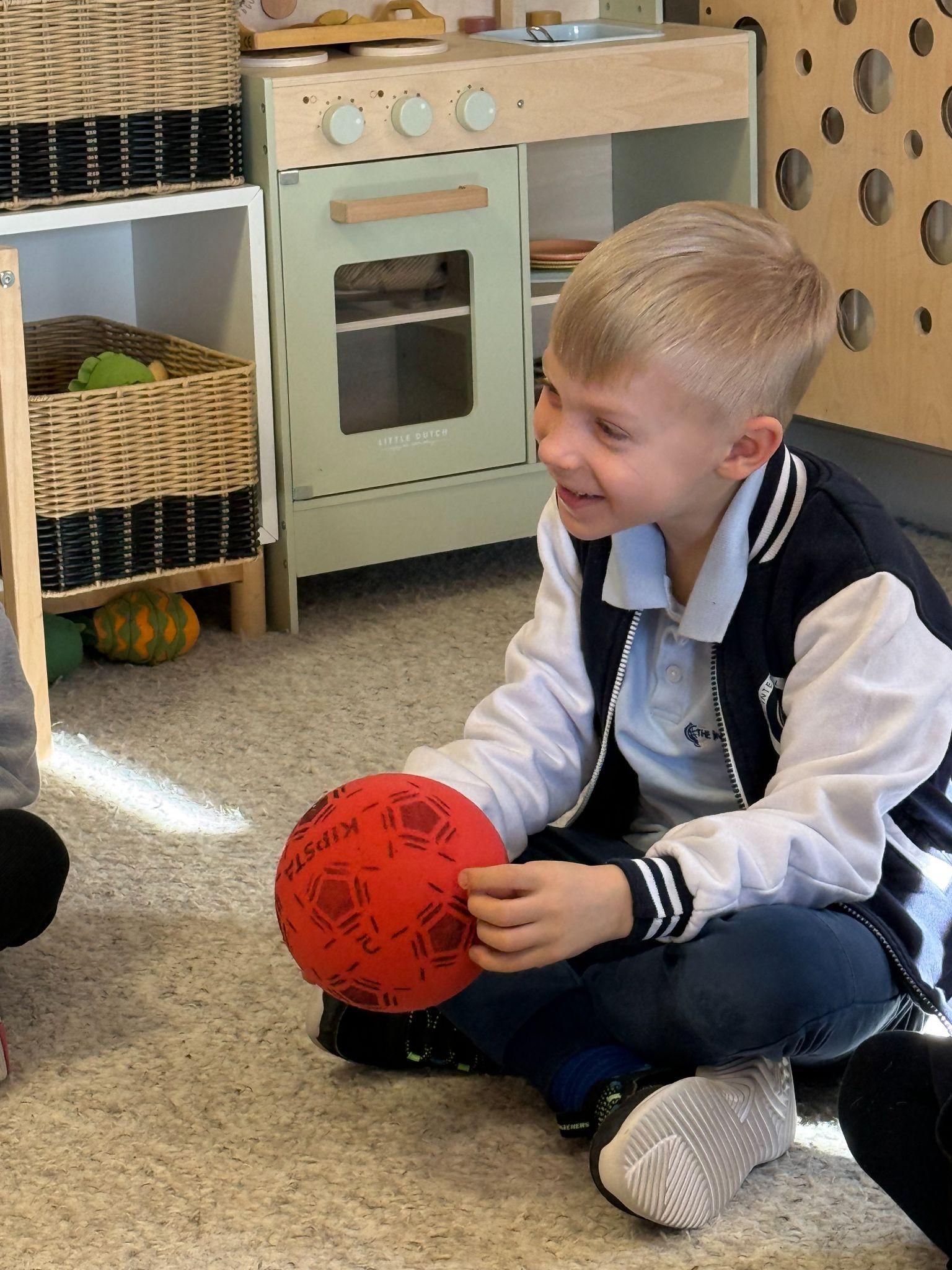 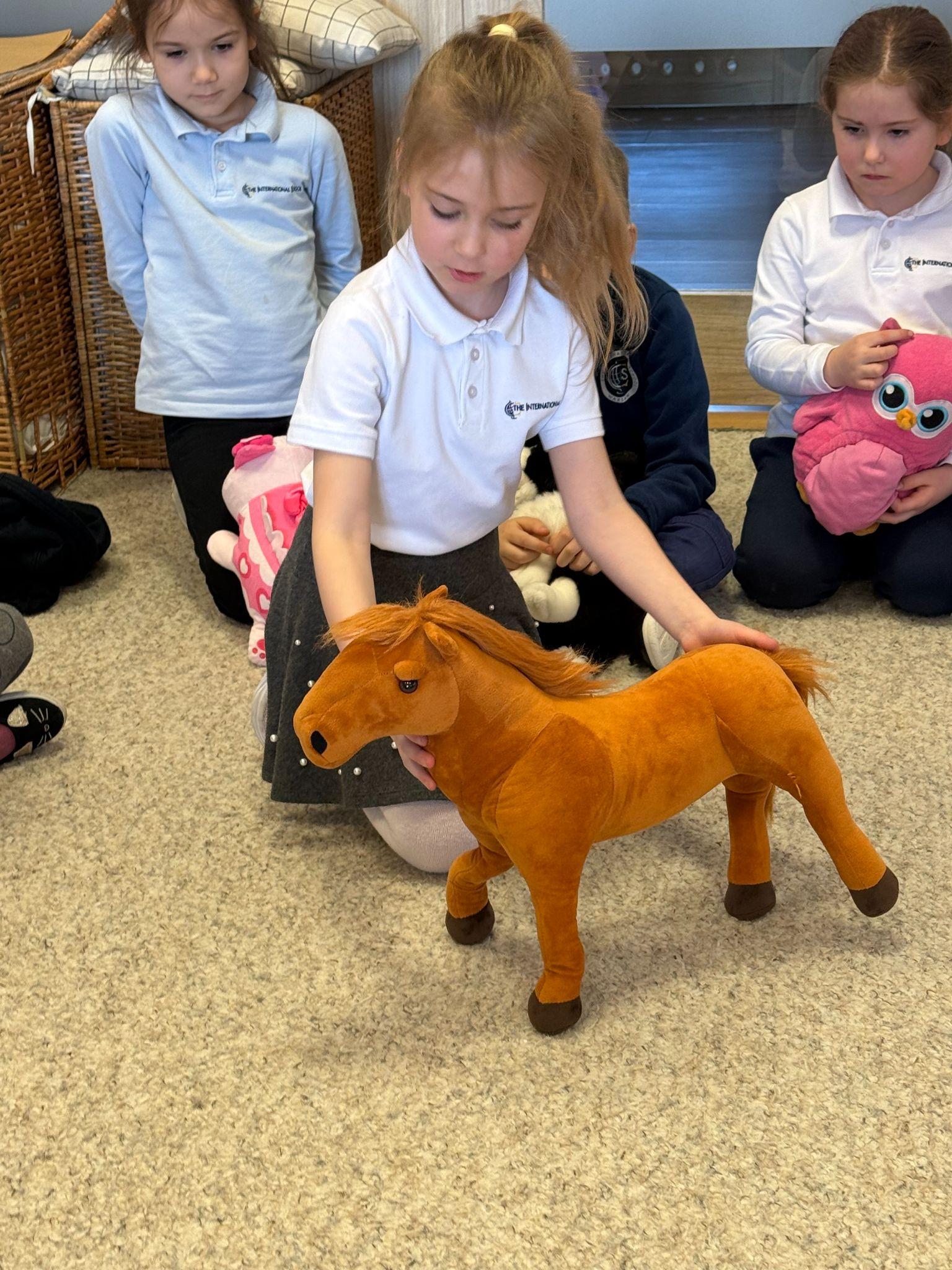 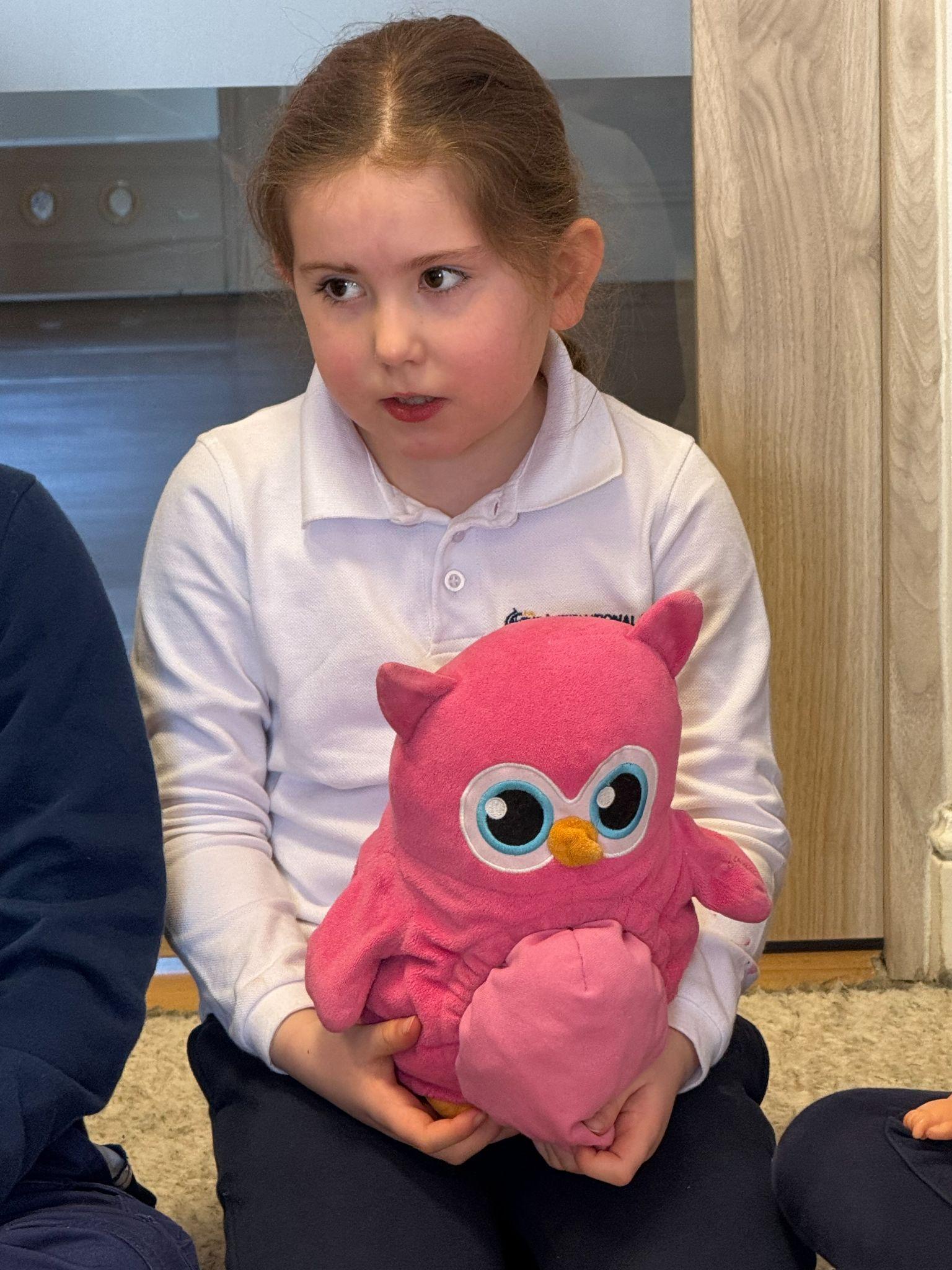 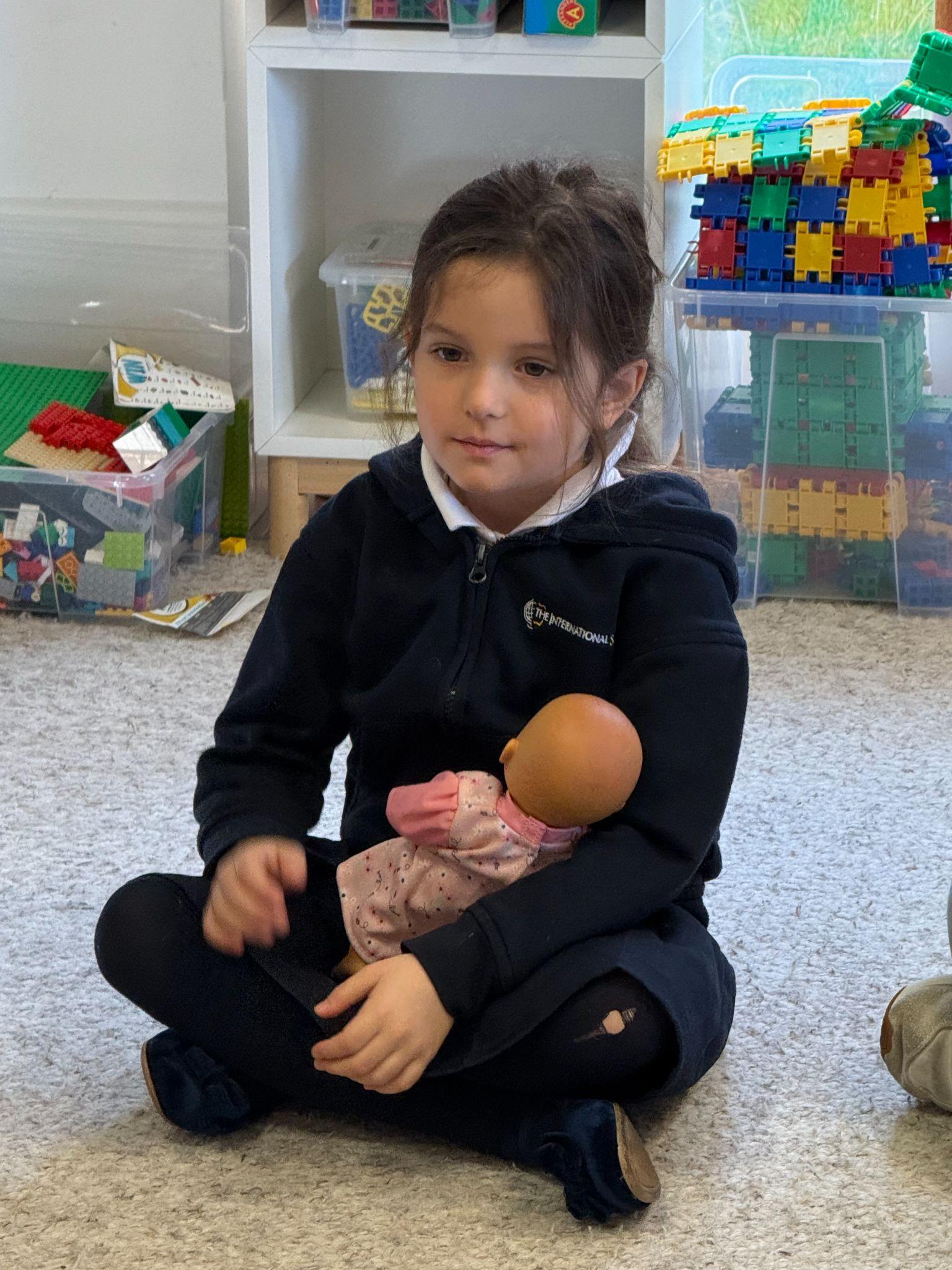 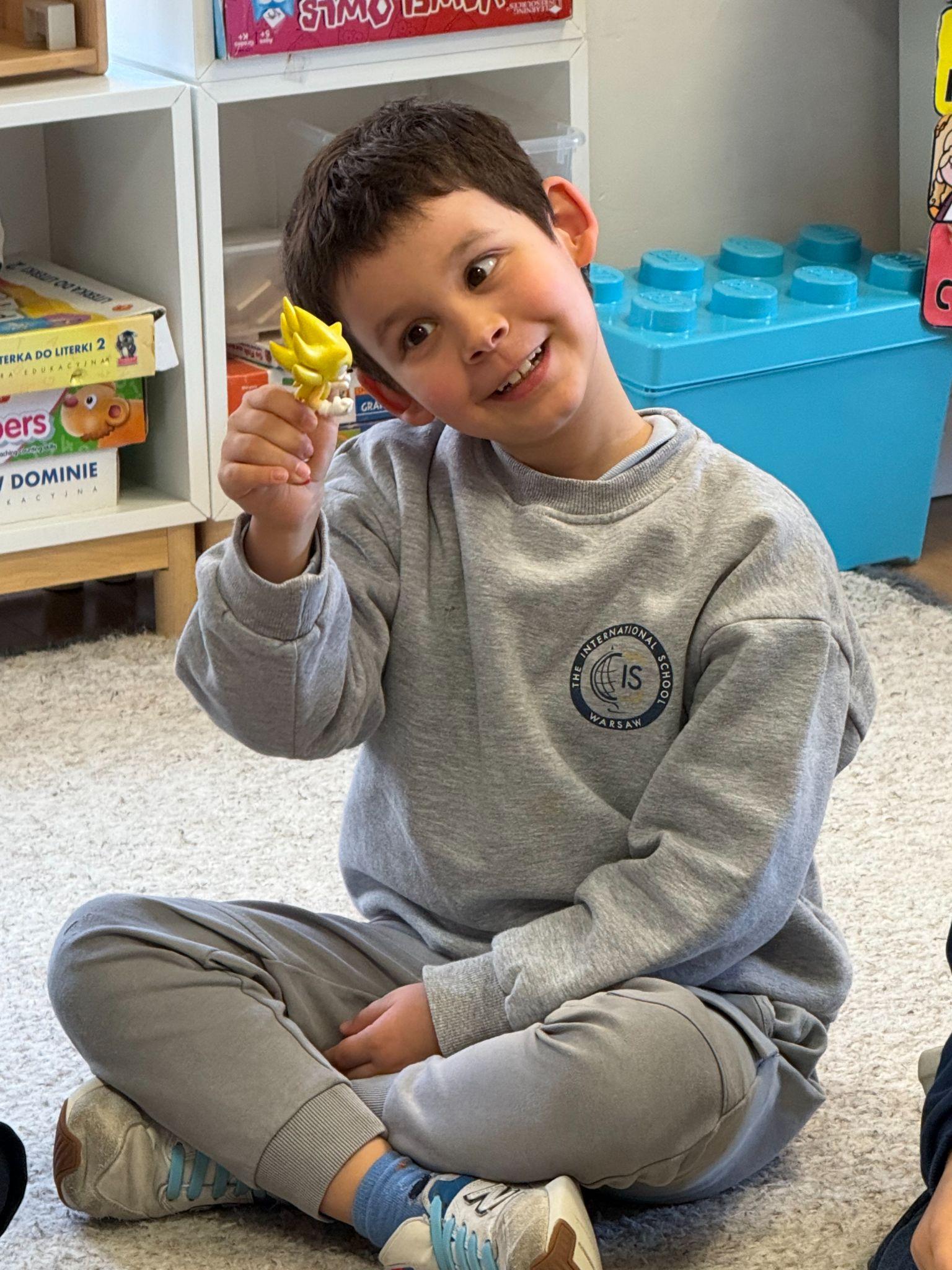 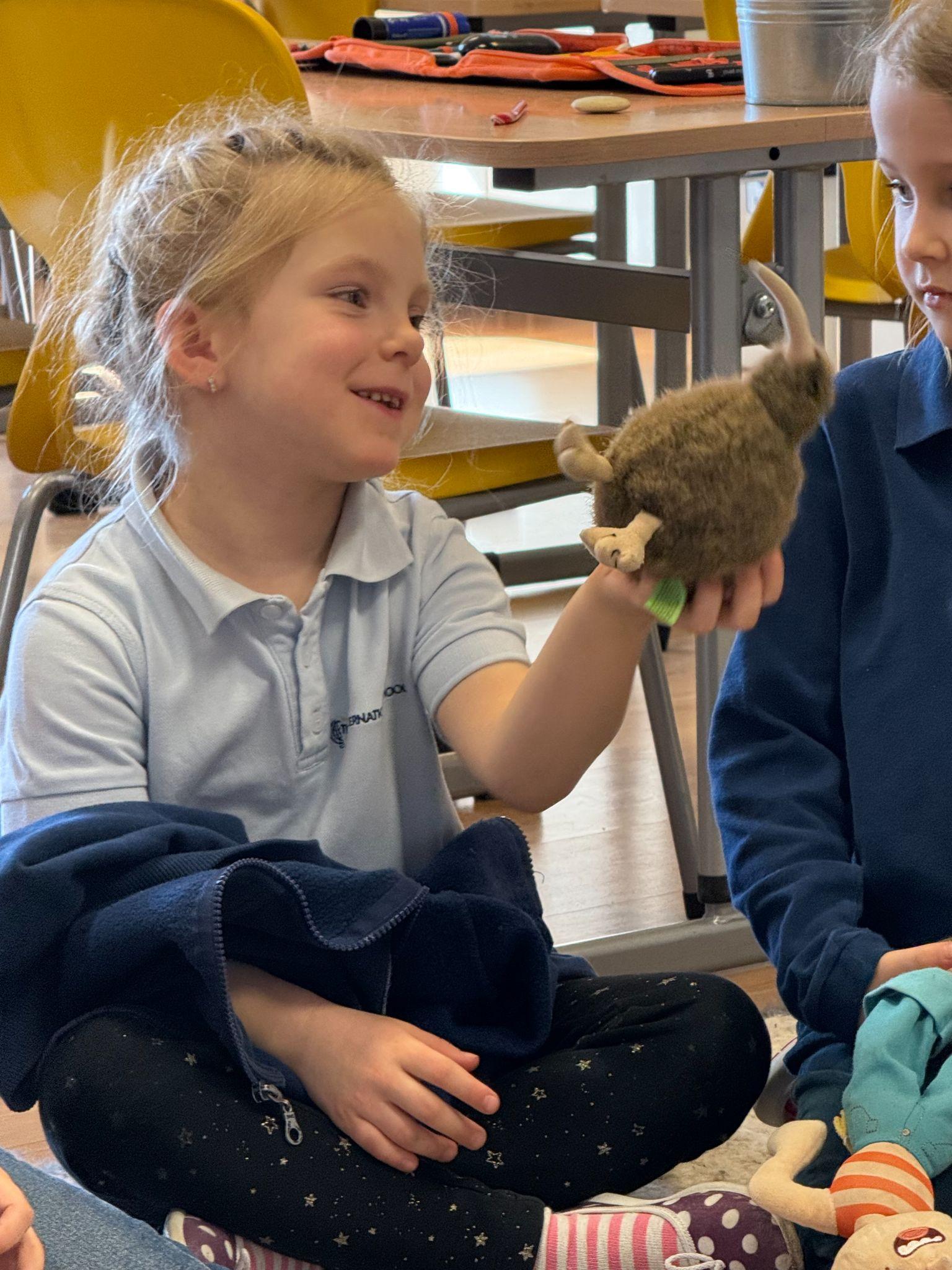 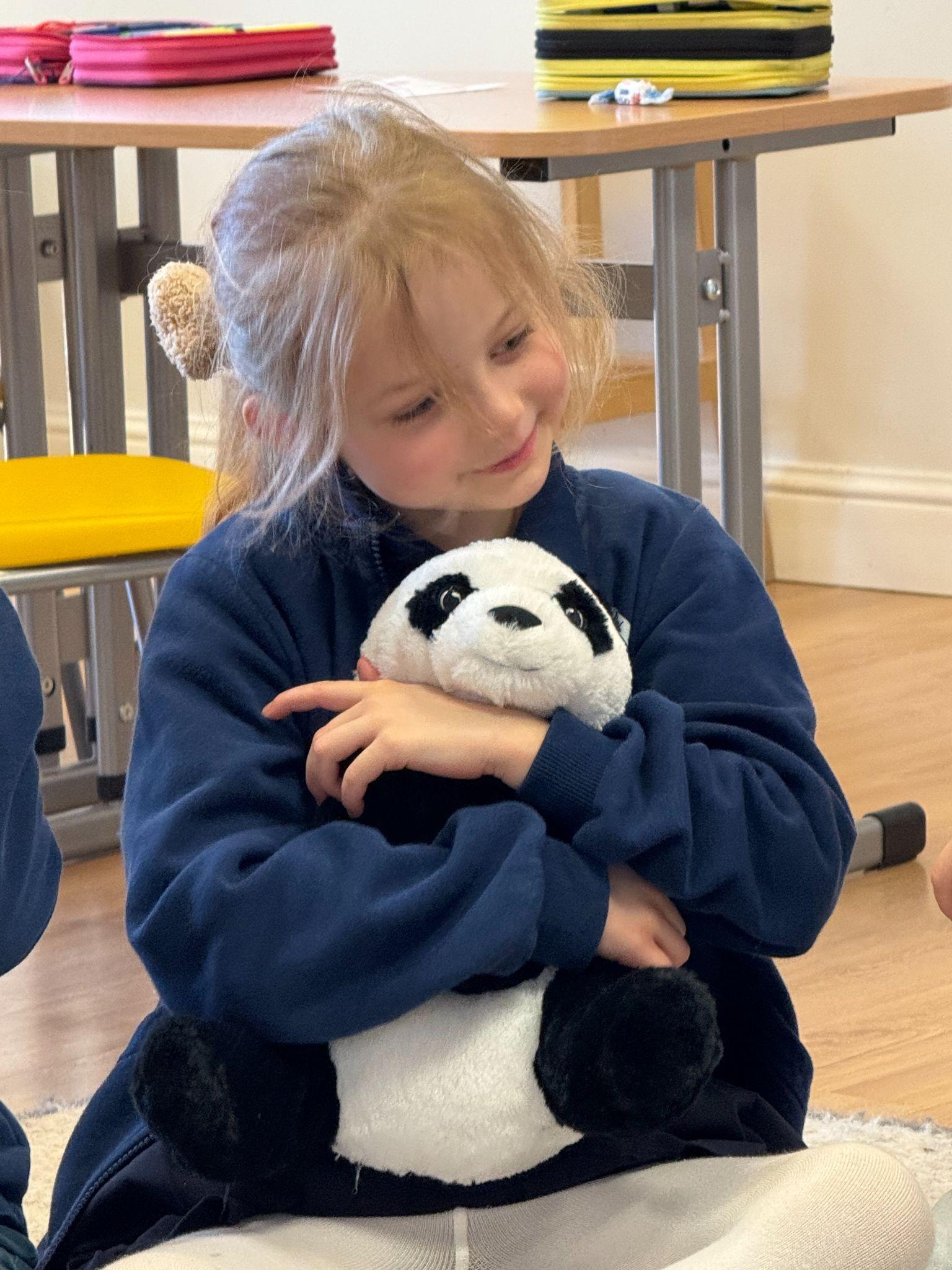 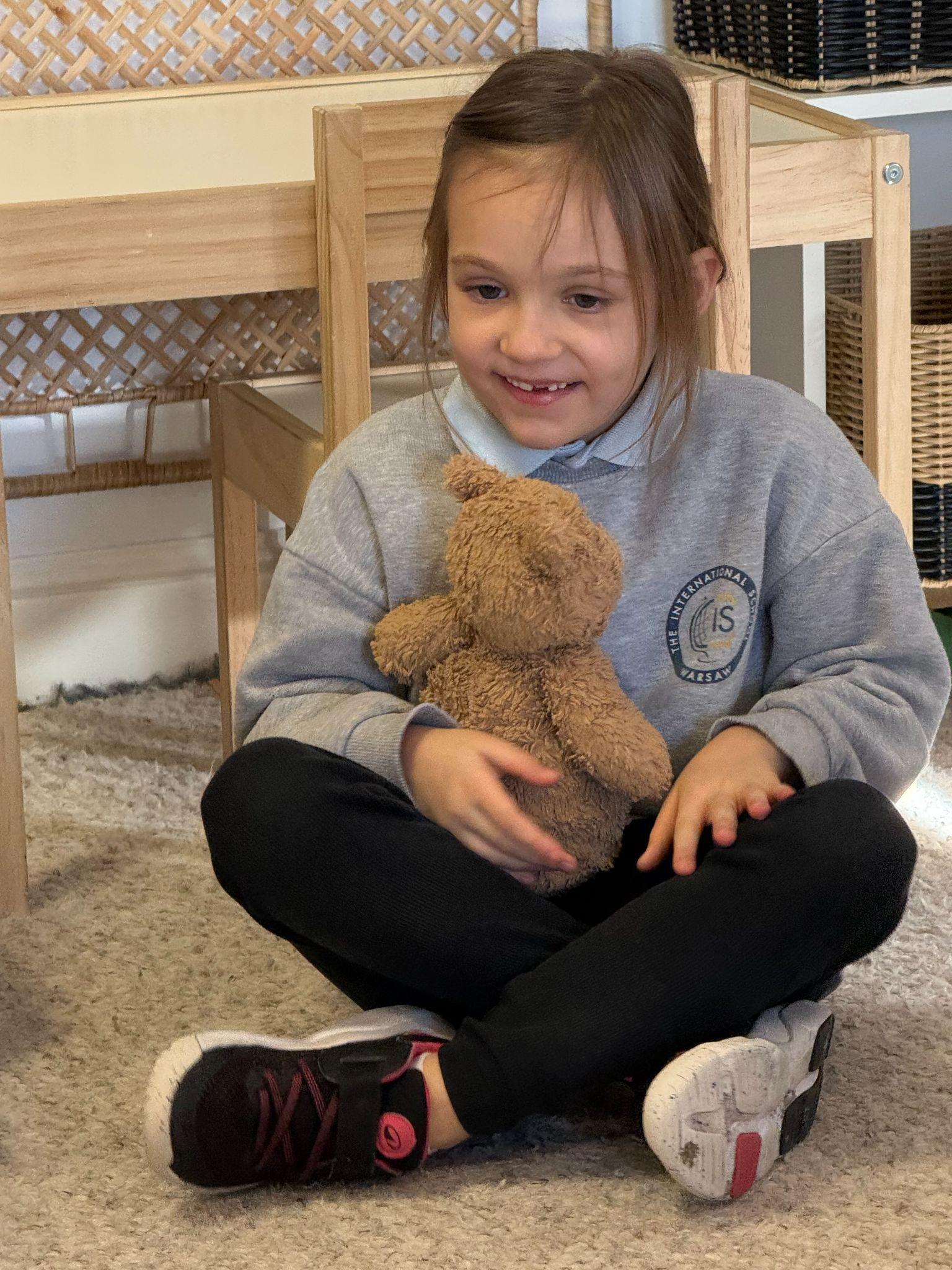 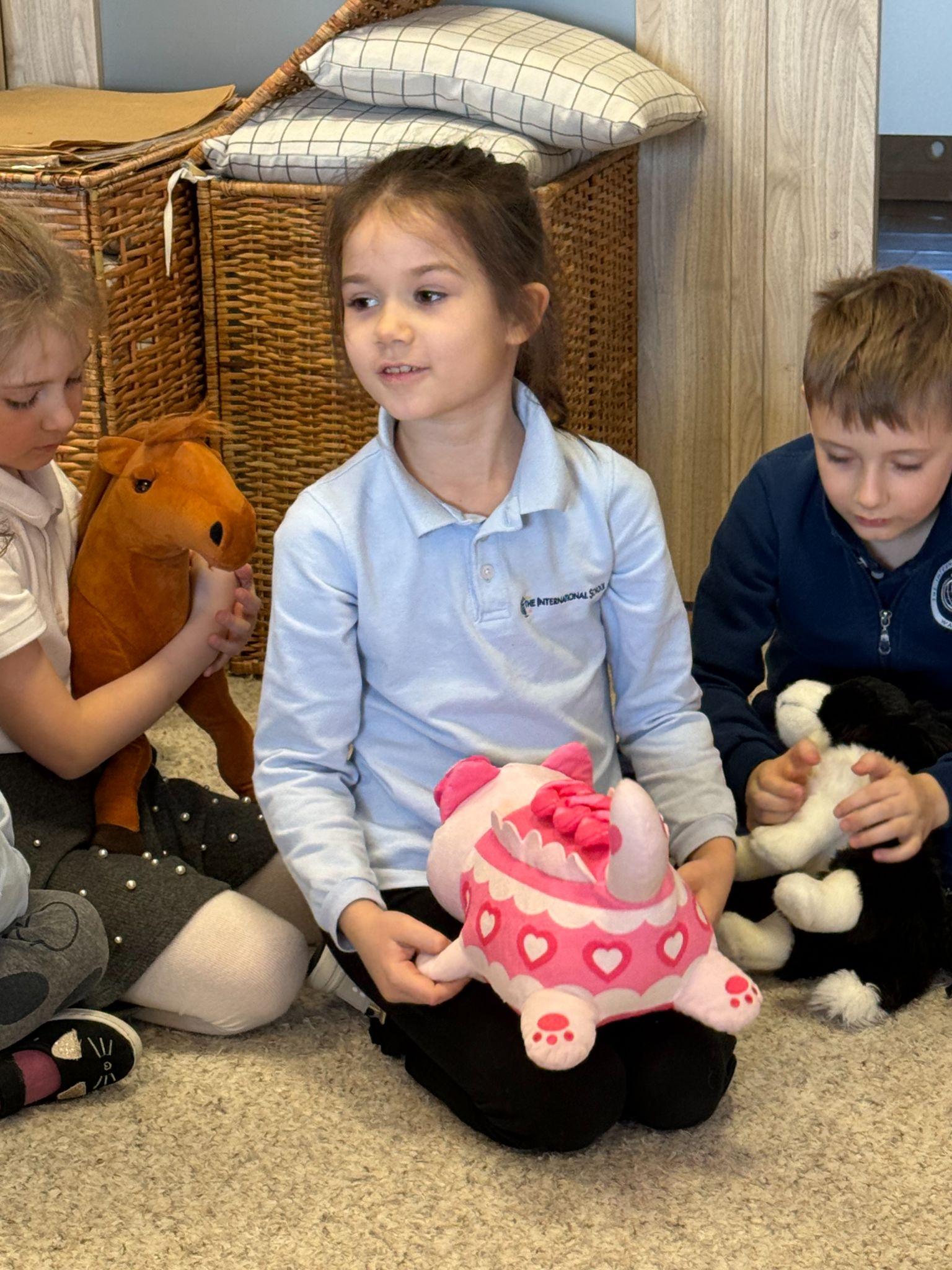